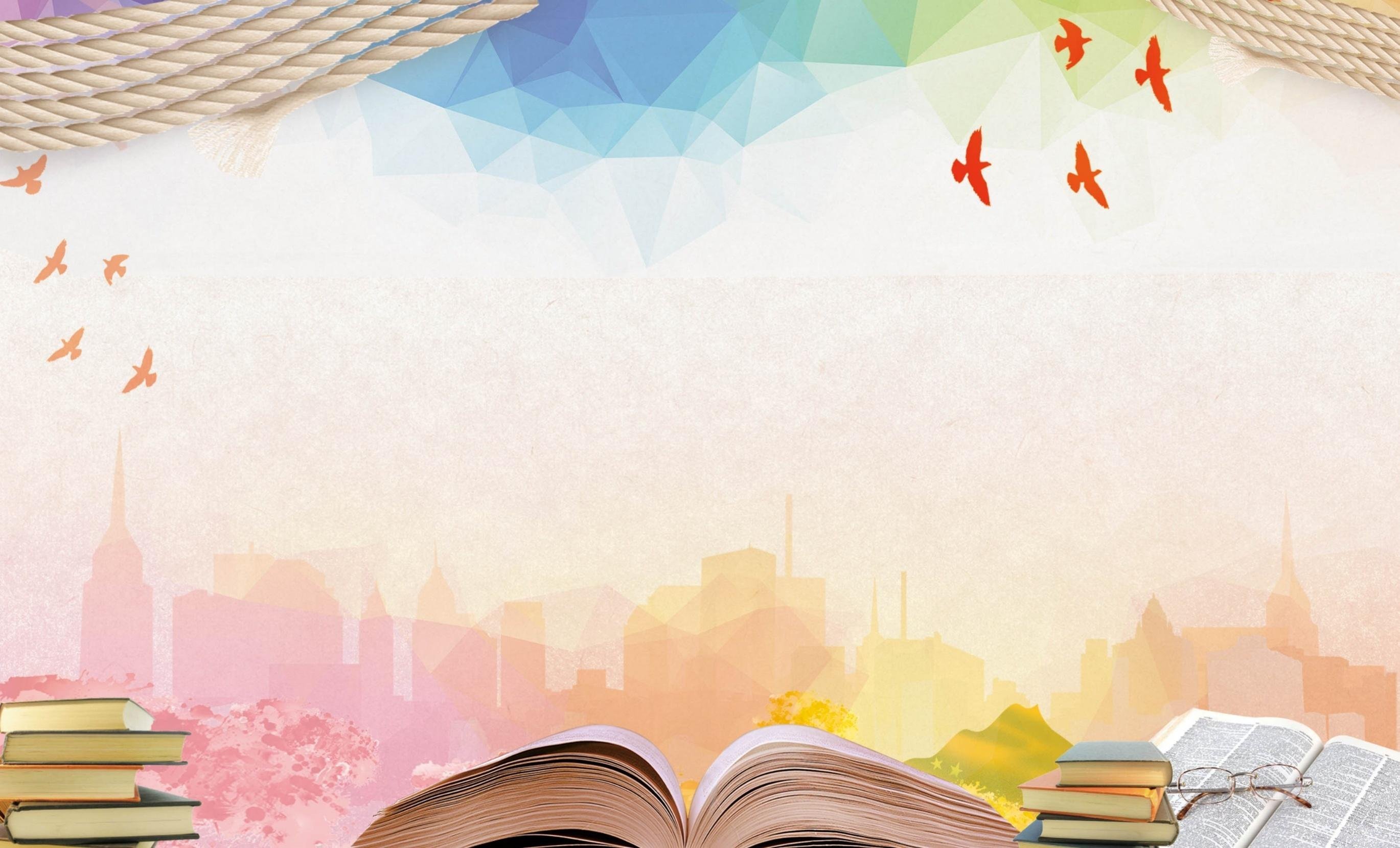 Смолінський заклад дошкільної освіти №3 «Ромашка»
Духовно-моральне виховання

дітей дошкільного віку на 

християнських цінностях
 
 “ Стежина доброти ”            

Вихователь
                                                                                      Мостовщик В.П
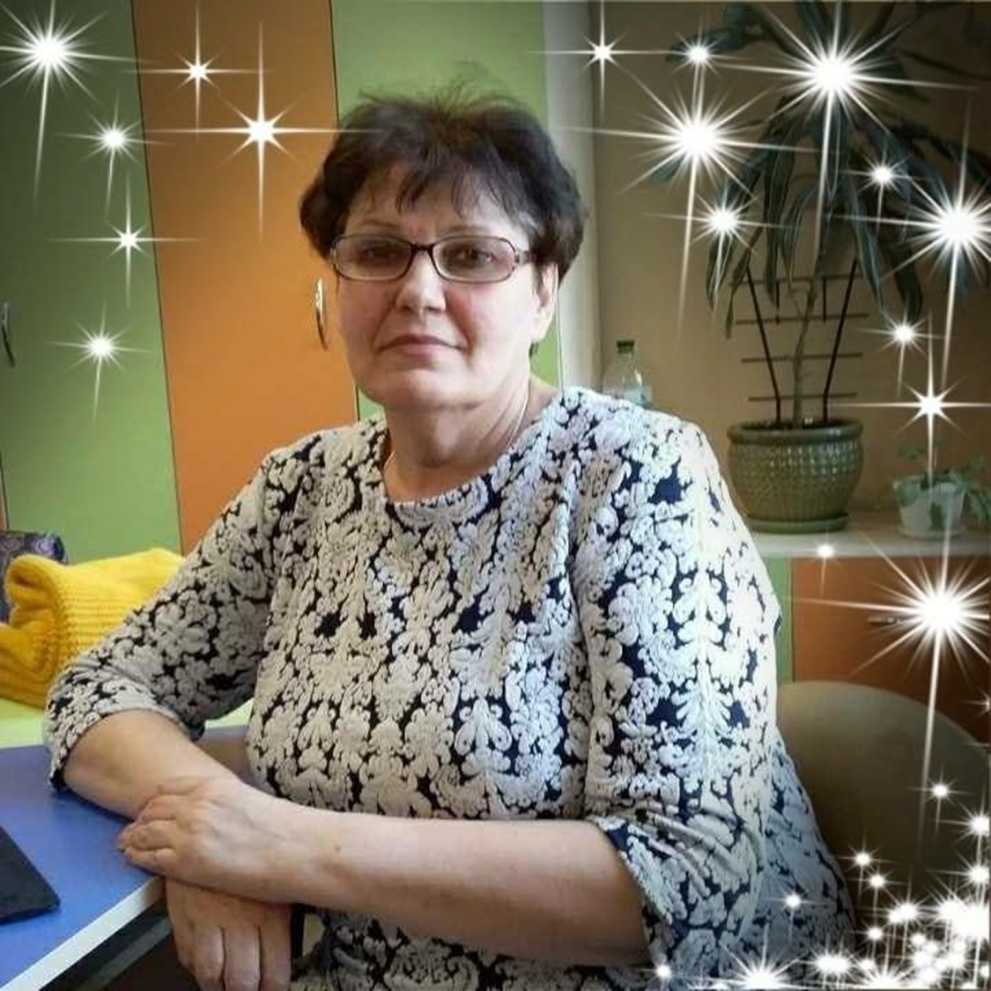 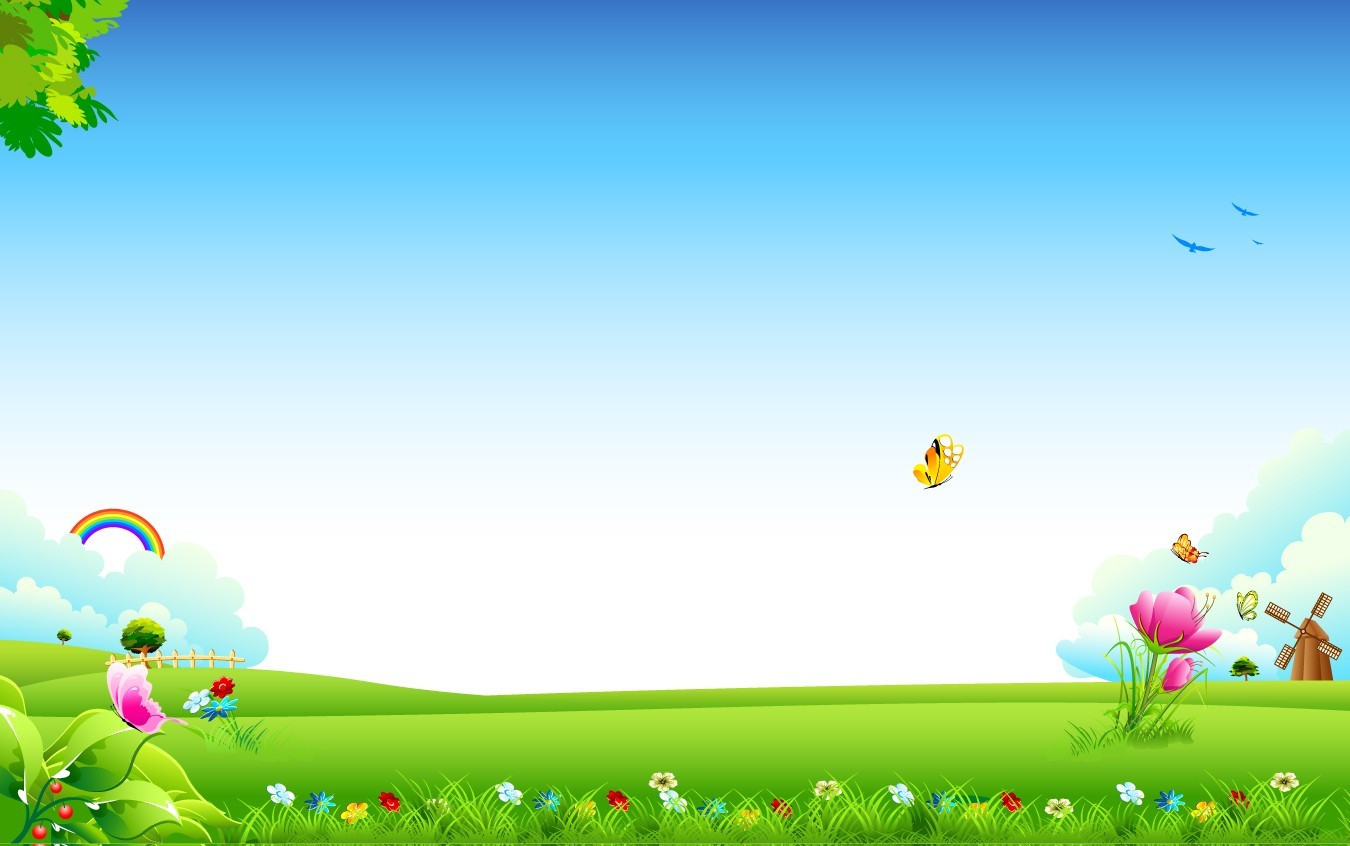 АКТУАЛЬНІСТЬ ПРОБЛЕМИ
Україна - колиска християнства у Східній Європі .
Хритиянська релігія - найкраща світова релігія, заснована на любові.
Стан  духовної культури і моралі суспільства сьогодні викликає занепокоєння.                                                                                                                                                                               Потреба  віри, духовного самовдосконалення є вродженою.
Складова здорового способу життя  -  духовно-моральне здоров’я.
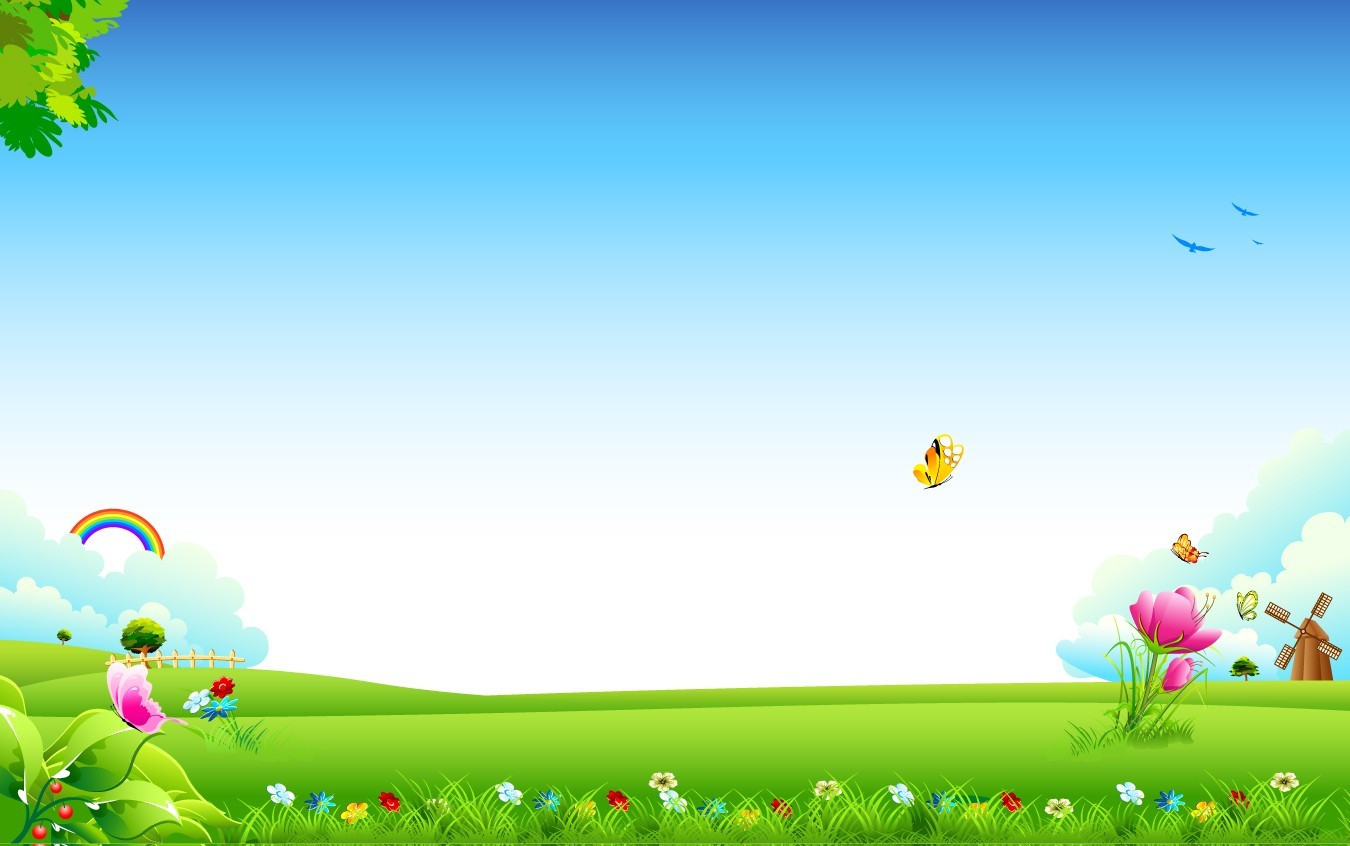 ЗАВДАННЯ
. Ознайомити дітей із християнськими духовно – моральними цінностями та зразками християнської культури – життєвим надбанням національної культури українців ;
Навчати правилам доброчесної поведінки ;
Сприяти духовно-моральному розвитку старших дошкільників шляхом залучення до вітчизняної духовної традиції через християнські культурні цінності;
Виховувати в дітей любов до Бога , людей ,Батьківщини ,повагу до батьків, старших , працьовитість, безкорисливість , доброзичливість, милосердя , вдячність та інші риси, що сприяють особистісному                 зростанню.
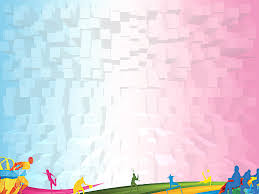 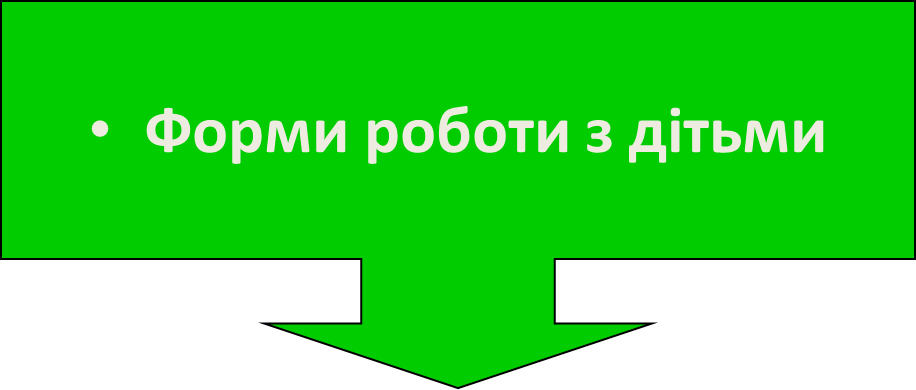 заняття
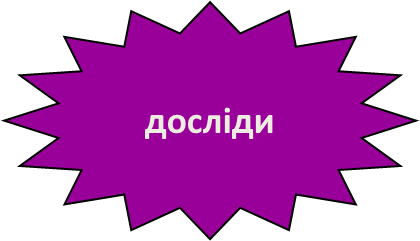 екскурсії
Робота з батьками
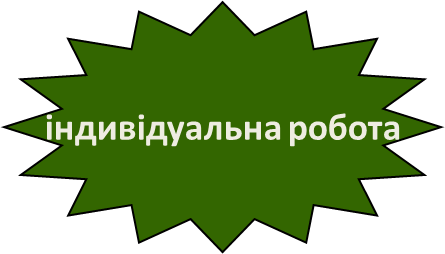 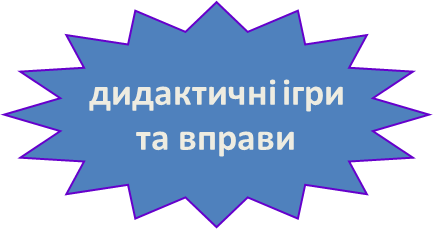 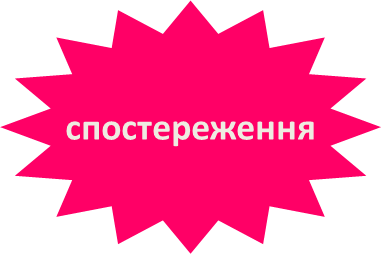 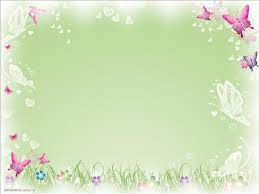 Література
Матеріали
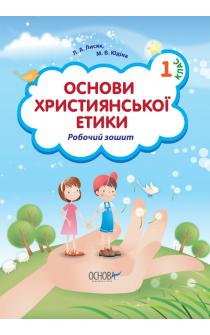 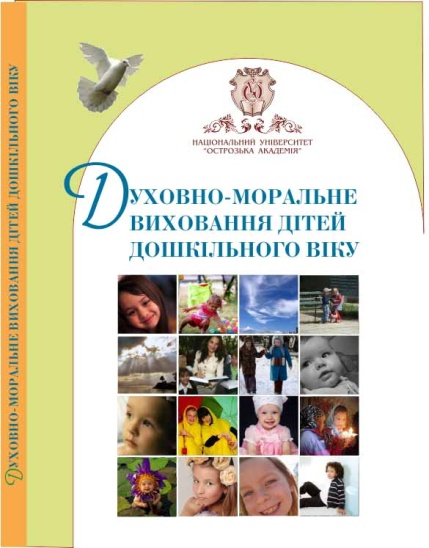 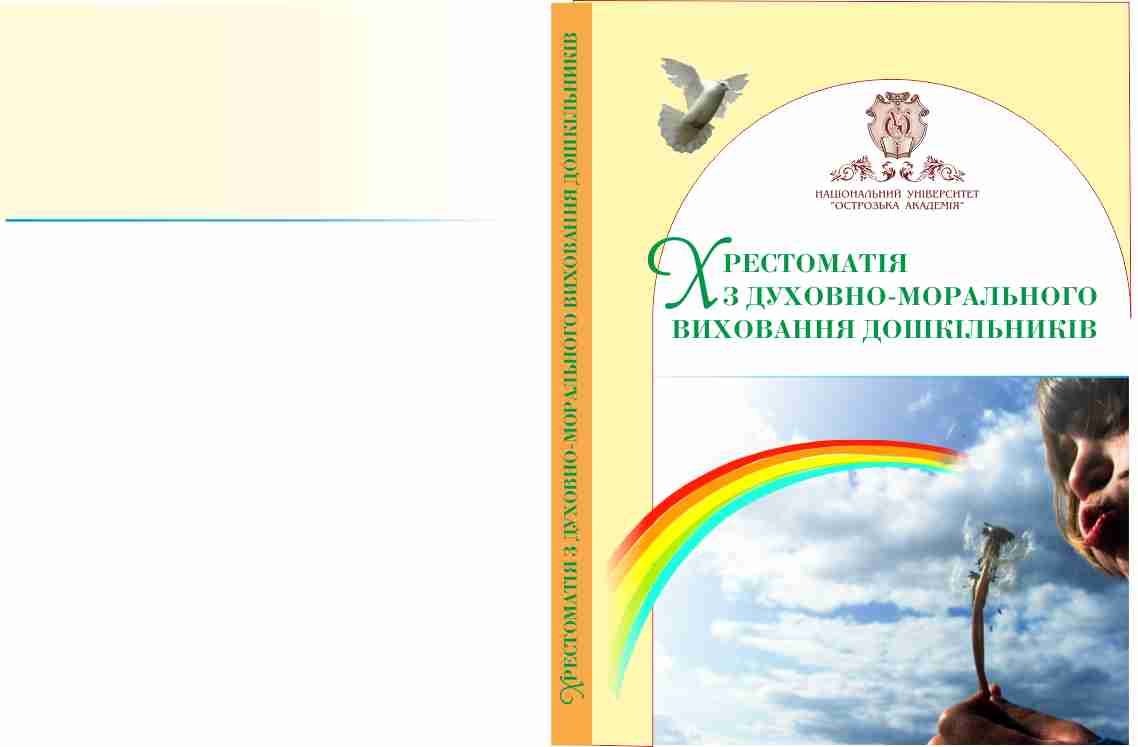 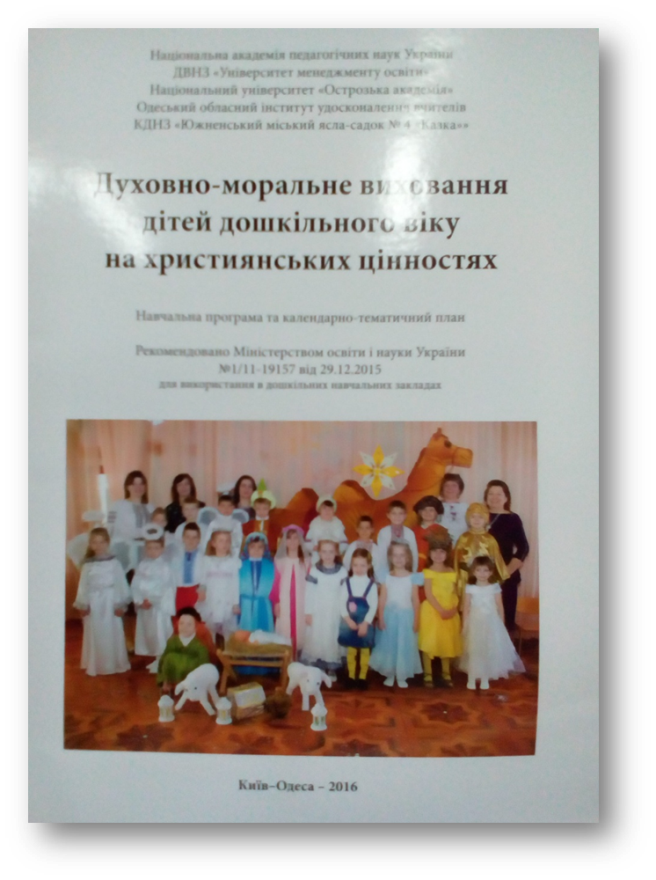 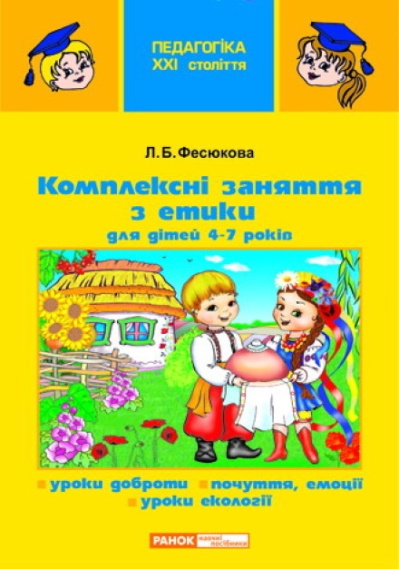 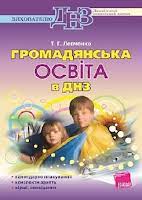 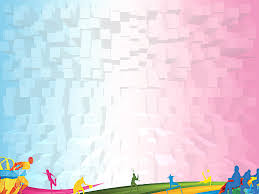 Матеріали та обладнанняДидактичні ігри
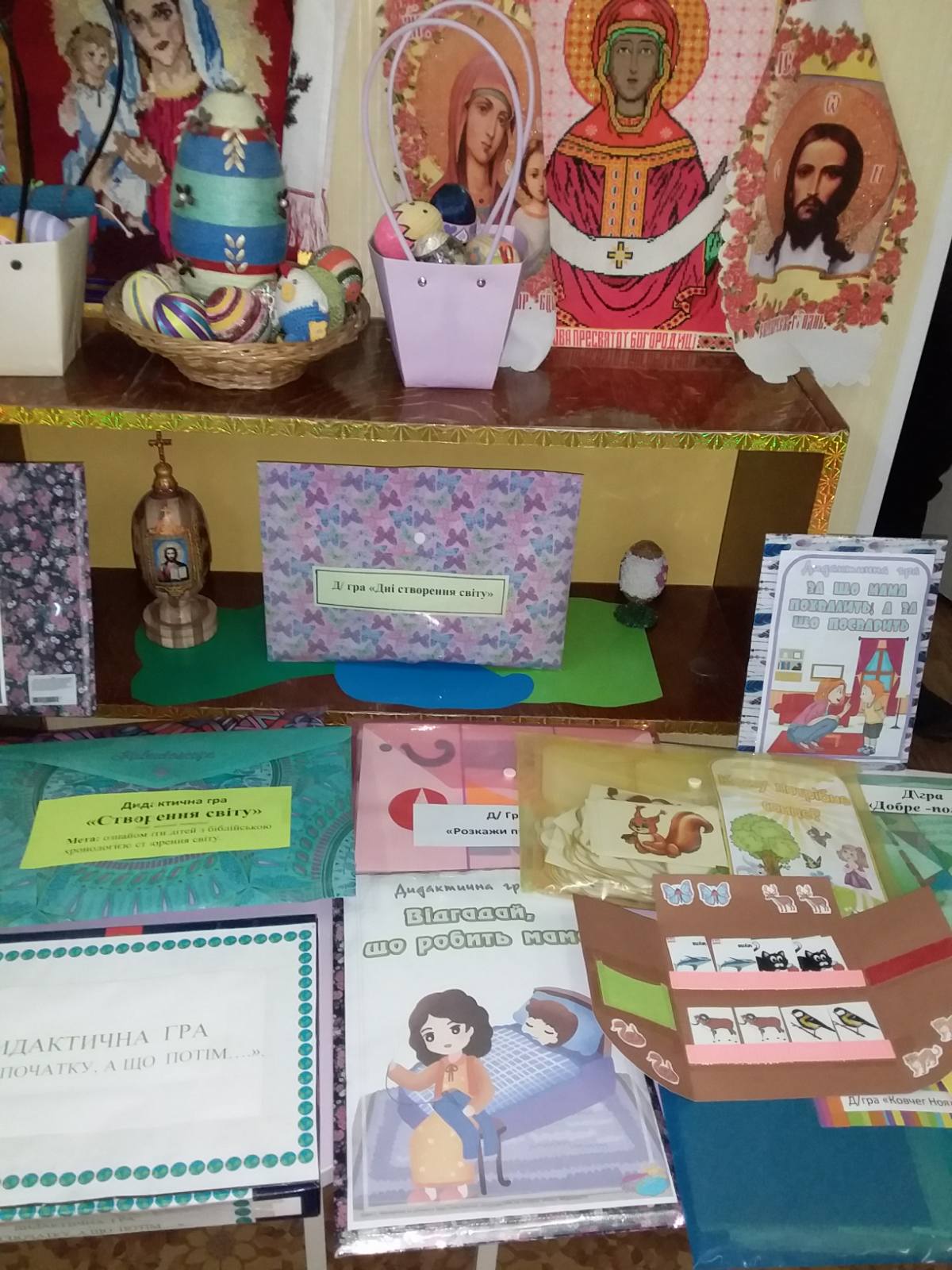 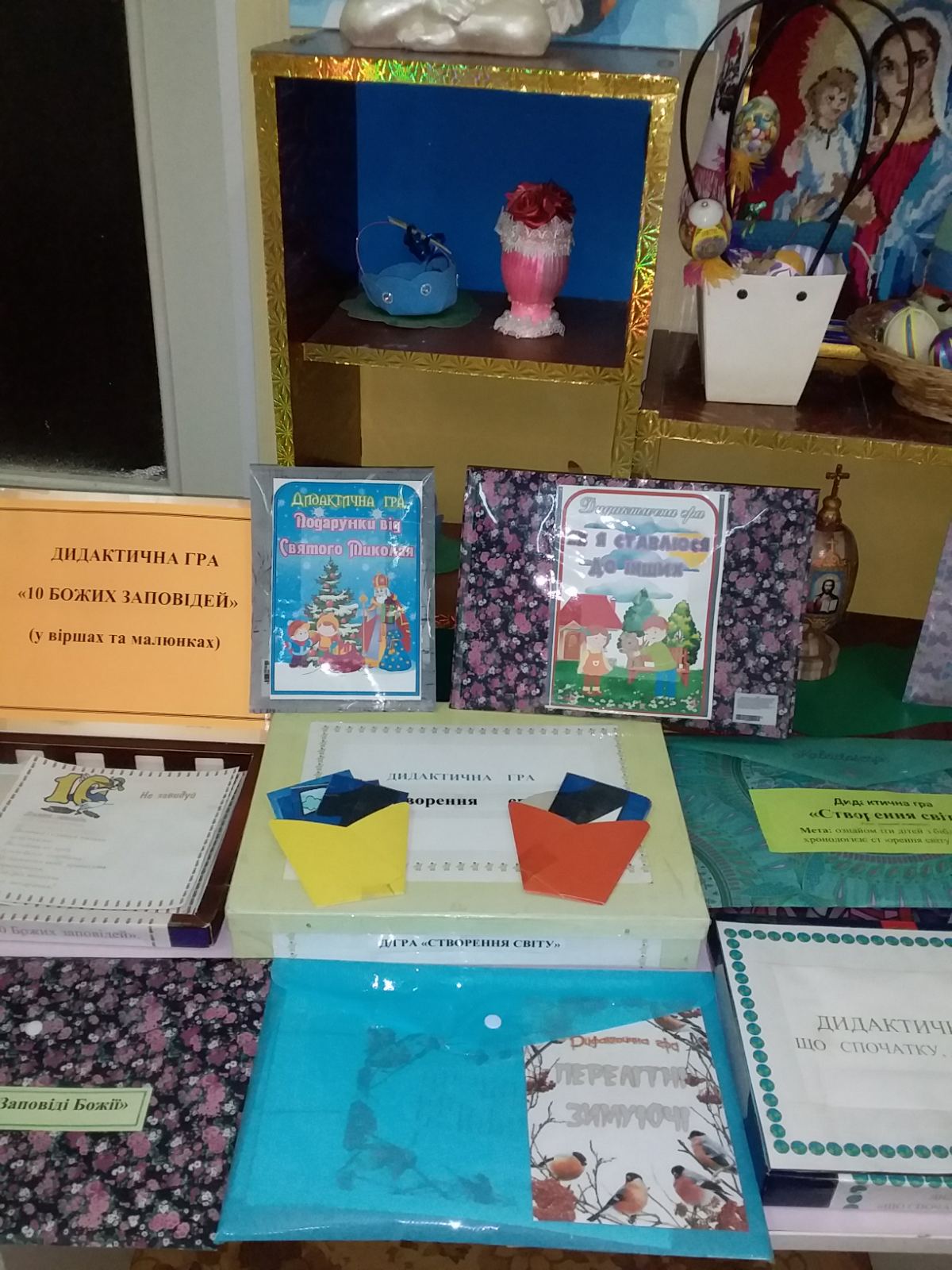 Зустріч викладачів християнської етики з автором програми В.М.Жуковським
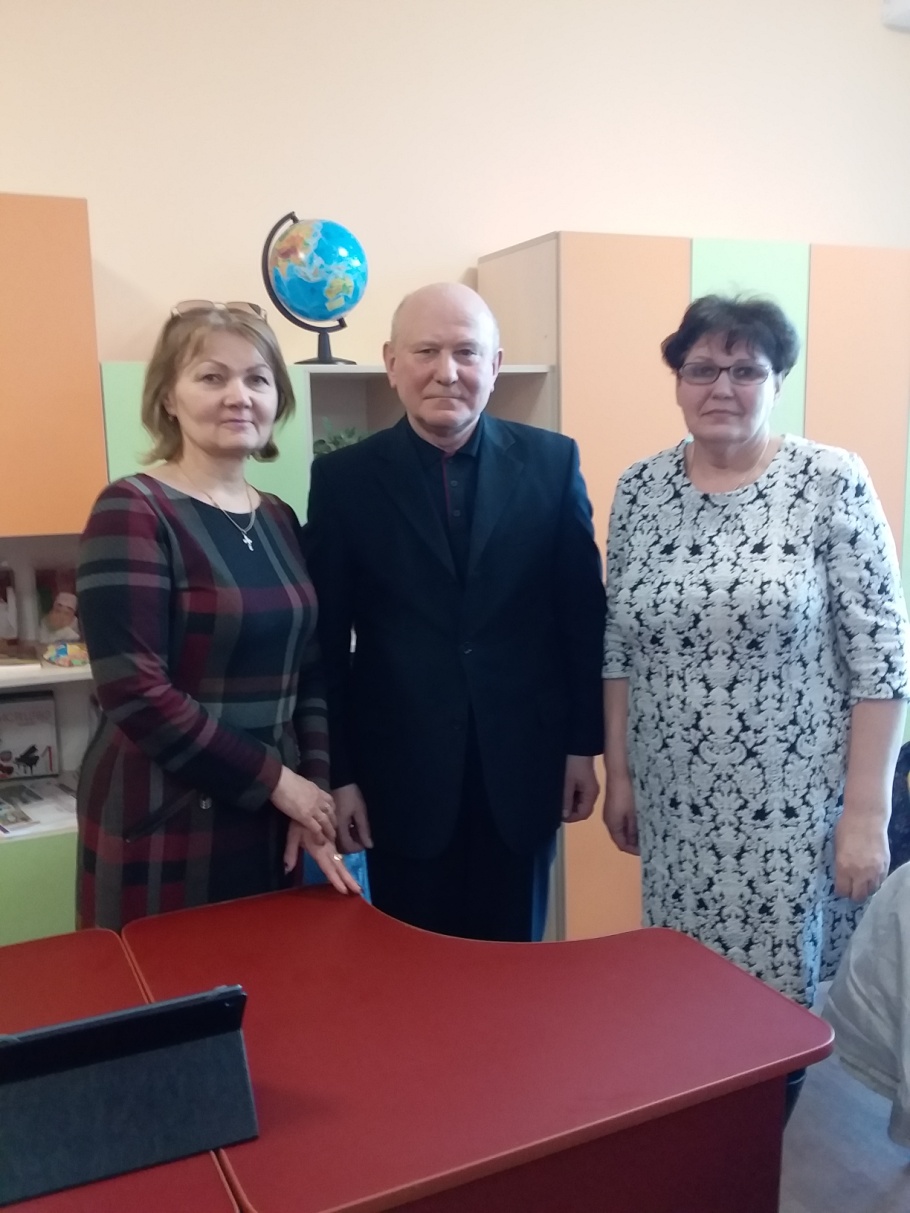 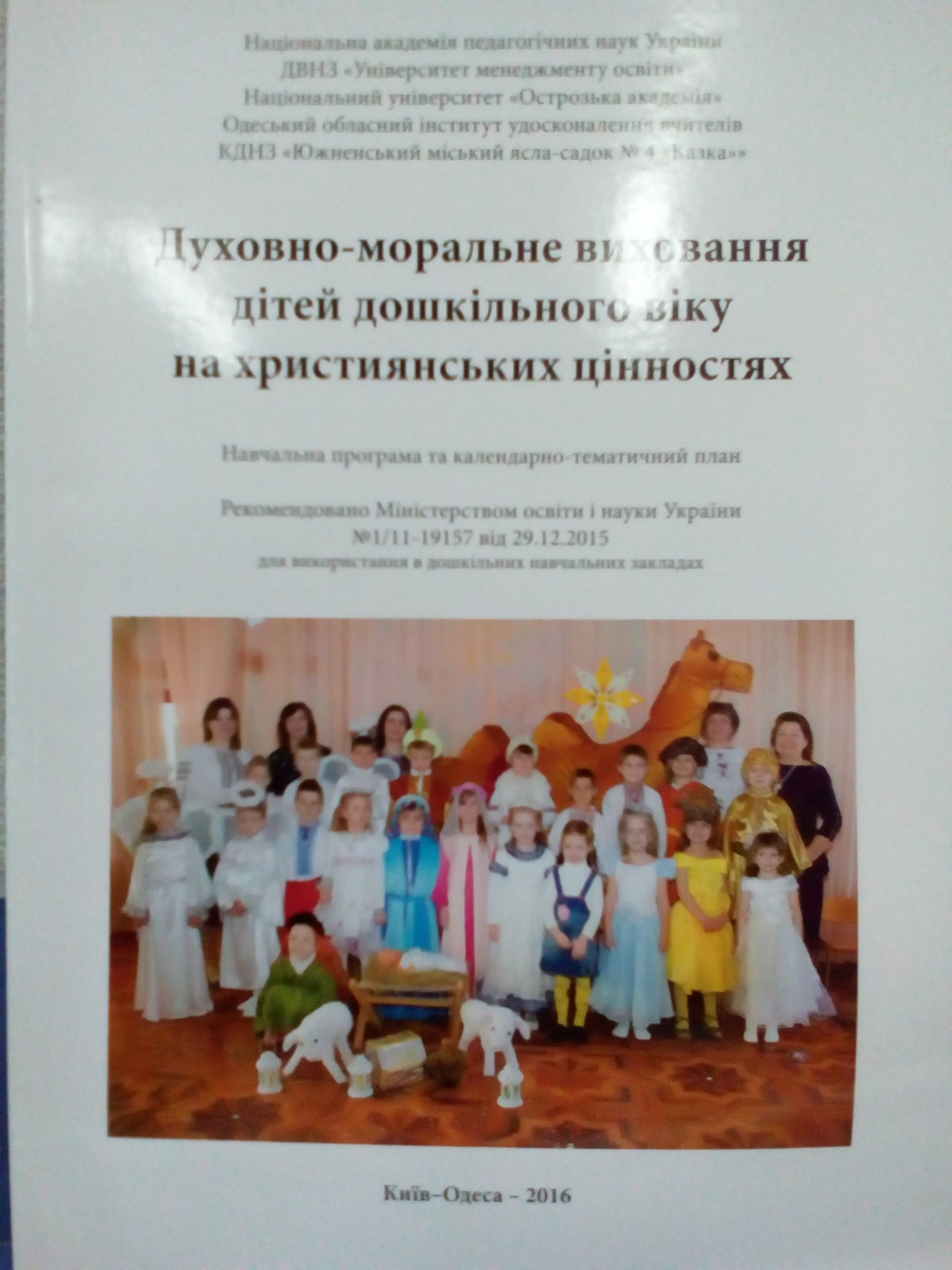 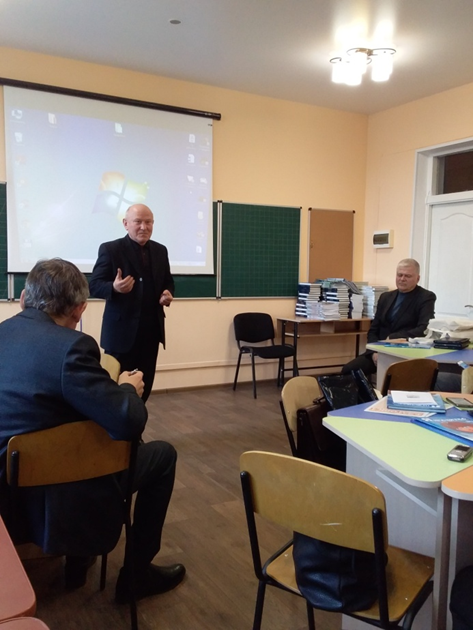 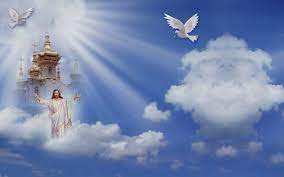 Просвітницька робота з батьками
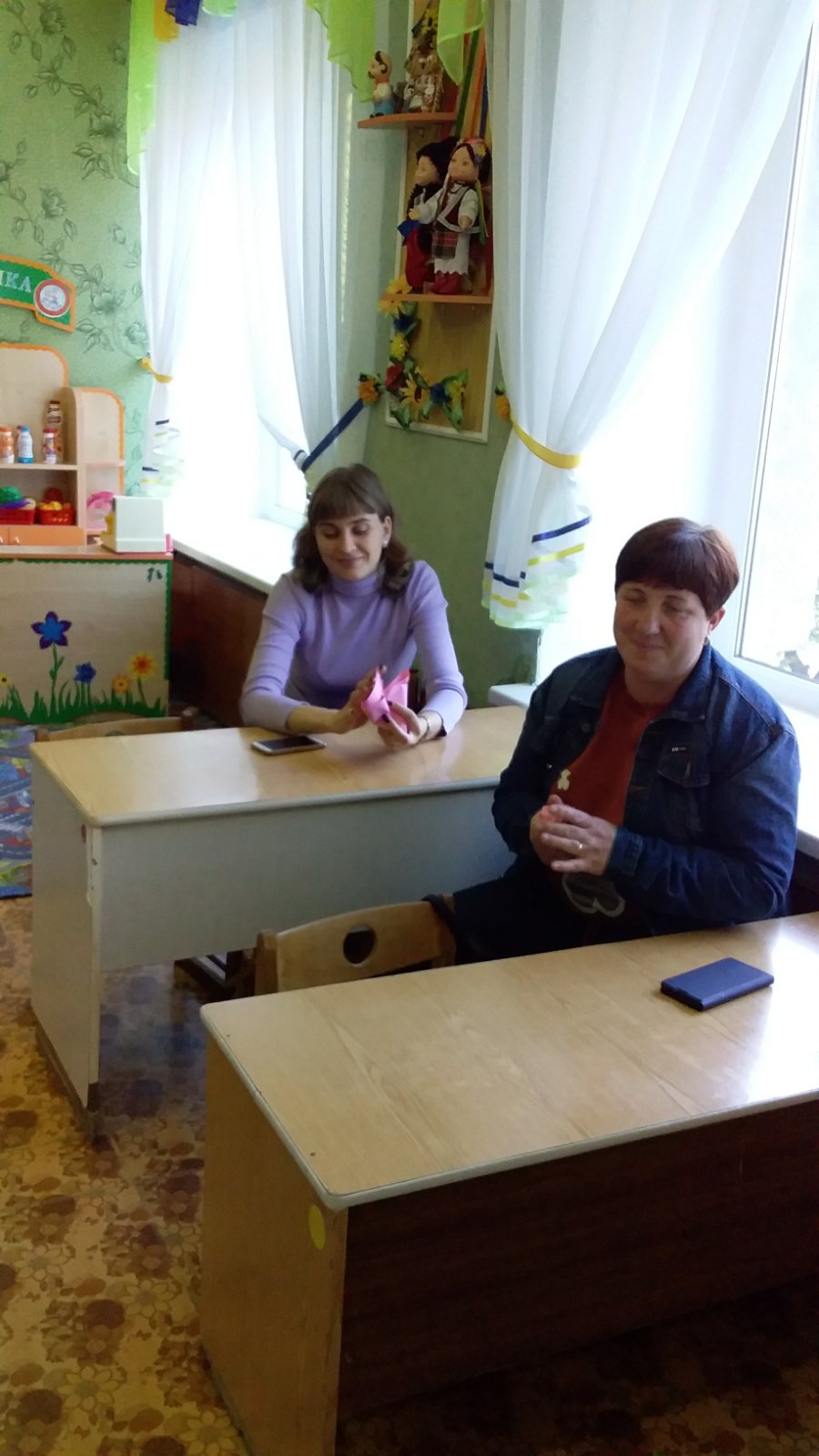 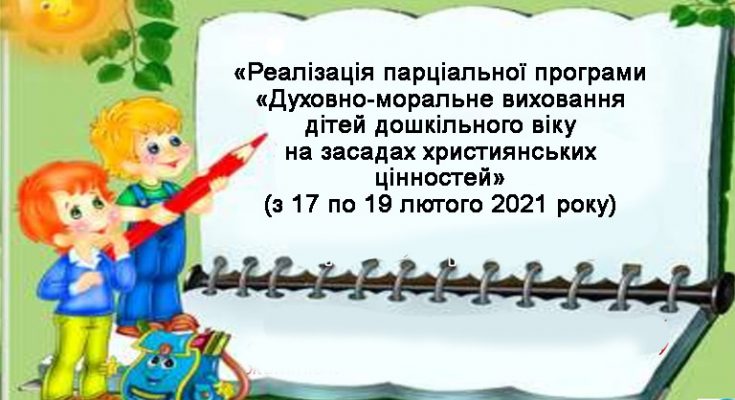 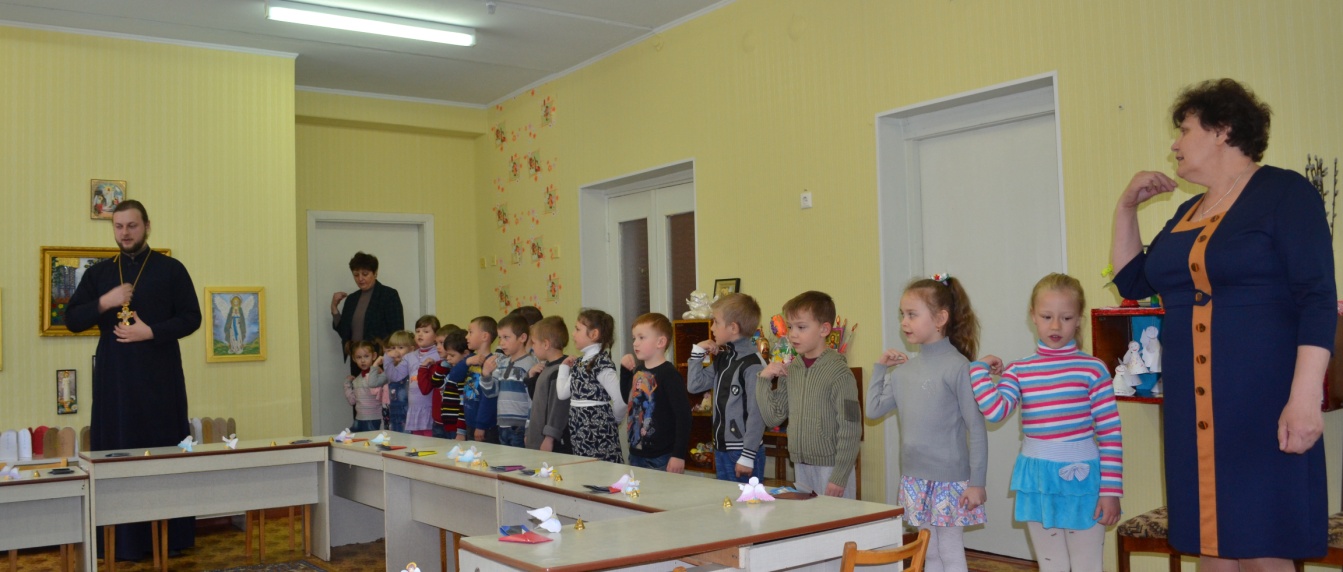 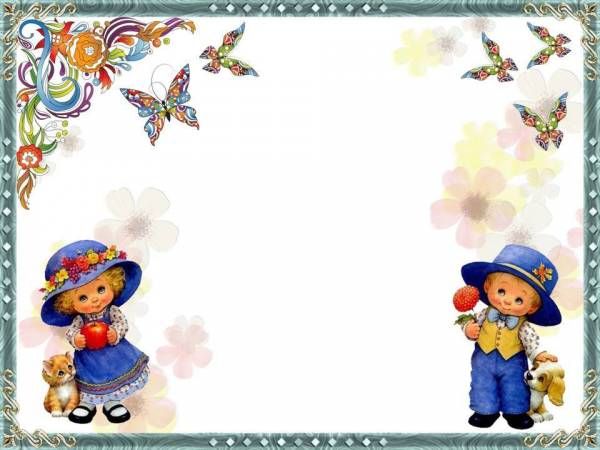 Тематичні розділи програми

“ Світ - чудовий задум Творця ”
“ Дитина – Боже творіння ”
“ Любов - найвища заповідь Христа ”
“ Моральні закони Святого письма ”
“ Моральні чесноти у старозавітних образах ”
“ Любов і милосердя в земному житті Ісуса Христа ”
“ Християнські свята у культурі українського народу ”
“ Виховання патріотизму на прикладах духовної національної культури ”
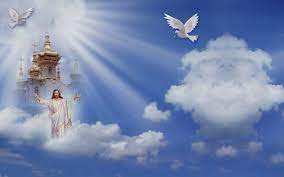 Світ- чудовий задум творця
Ознайомити дітей з Біблією , розвивати здатність реагувати на зміст біблійних текстів, ілюстрацій.
Дати уявлення про природу , світло , воду , як творіння Боже .
Формувати уявлення про закономірності Світу: частини доби , пори року.
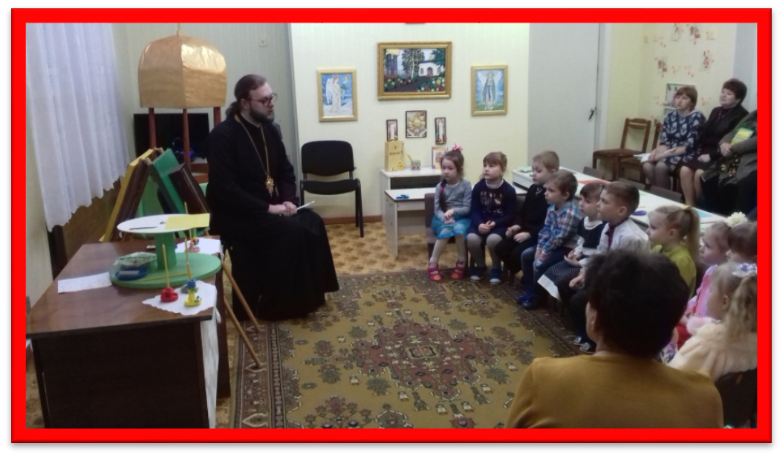 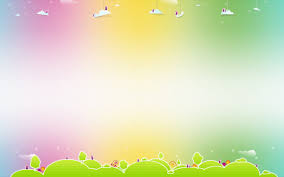 Створення світу
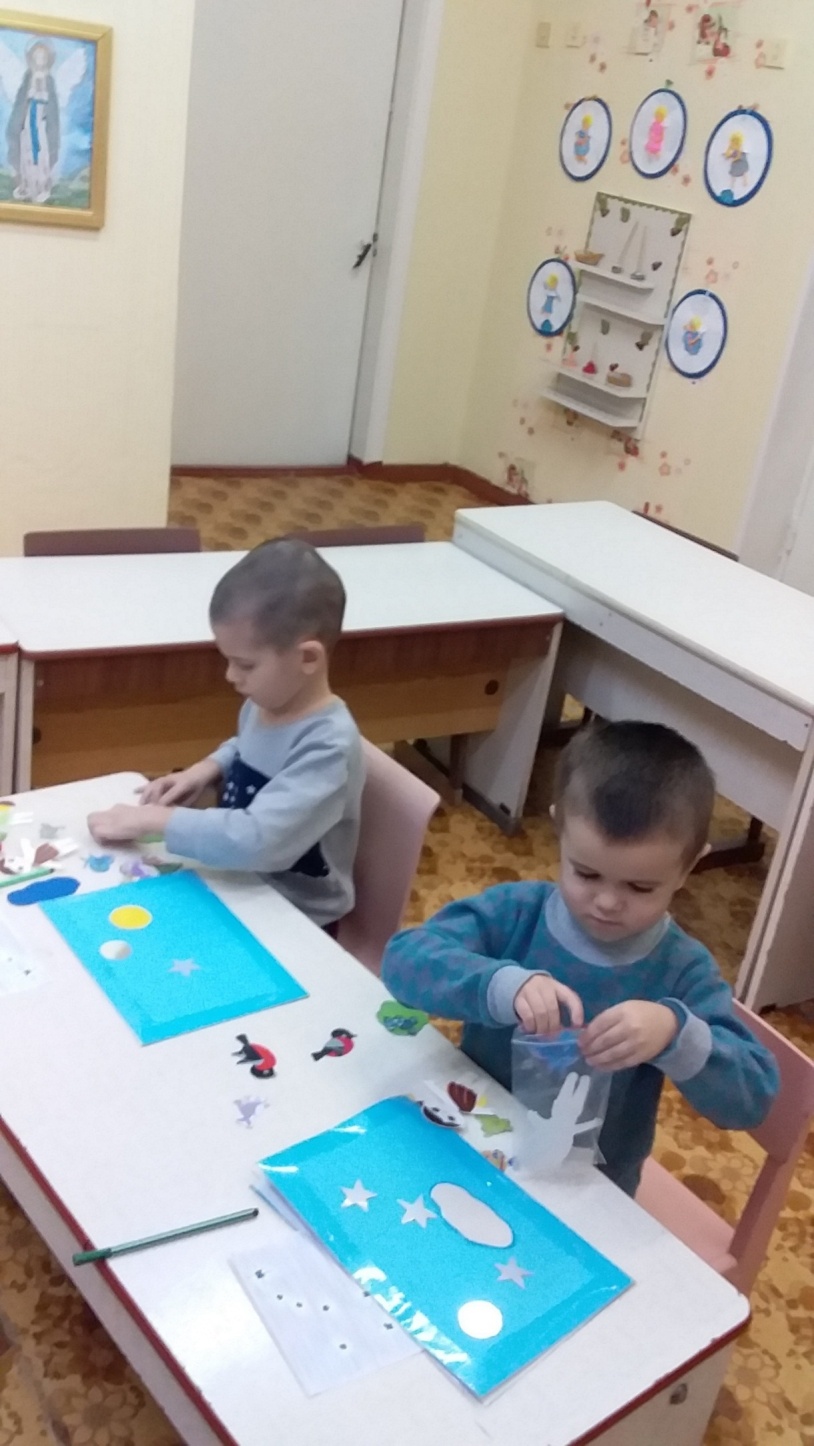 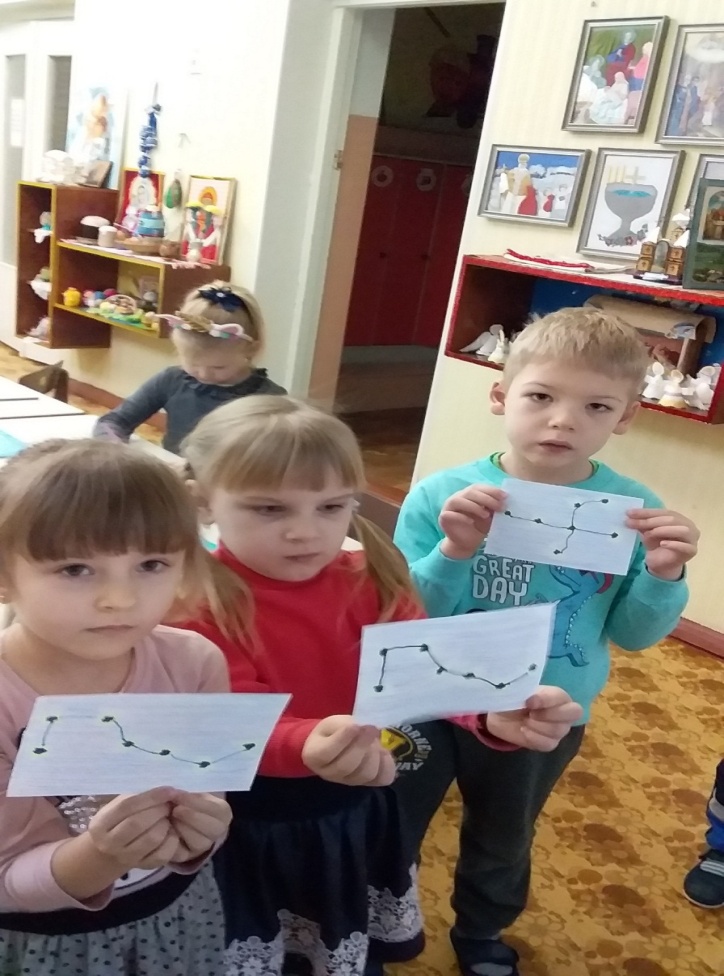 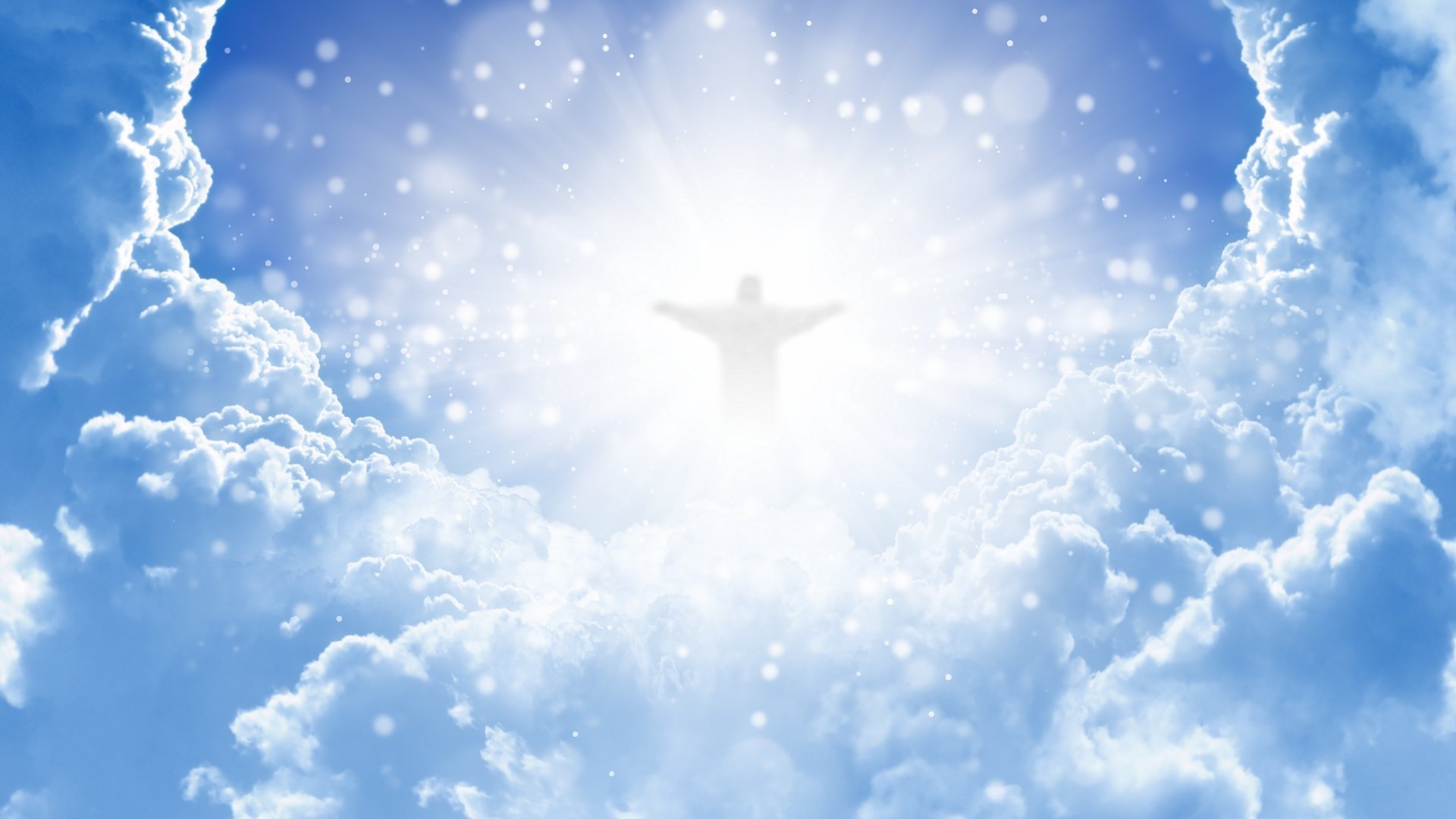 Сюжетно – рольова  гра:  «Ветеринарна лікарня»
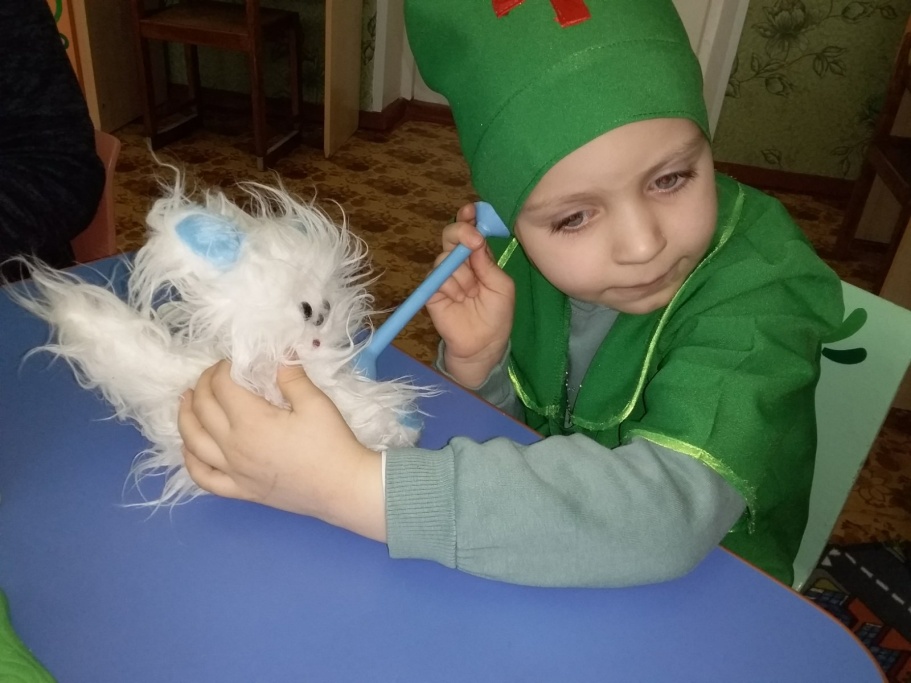 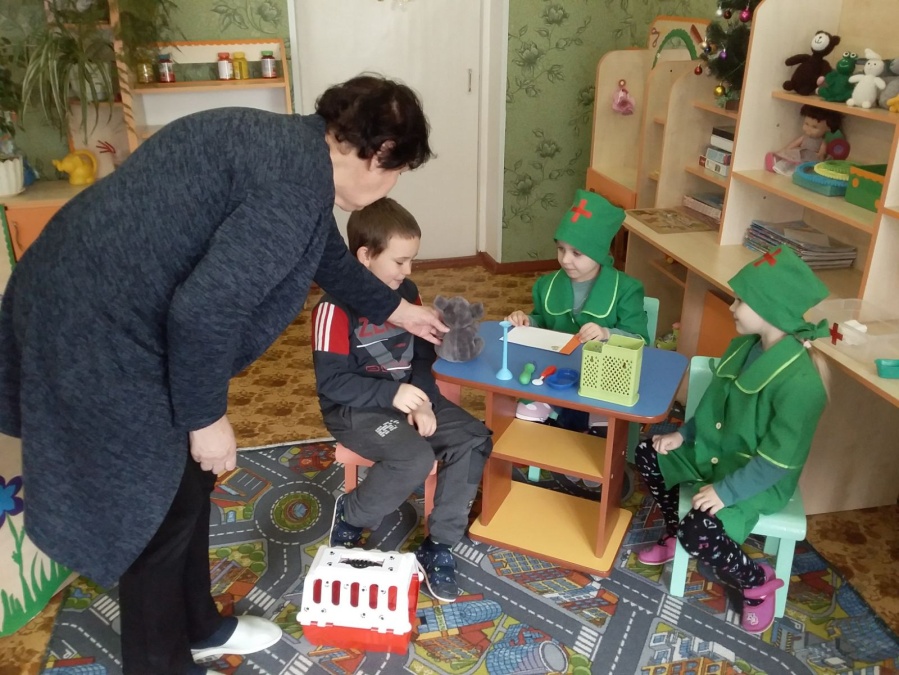 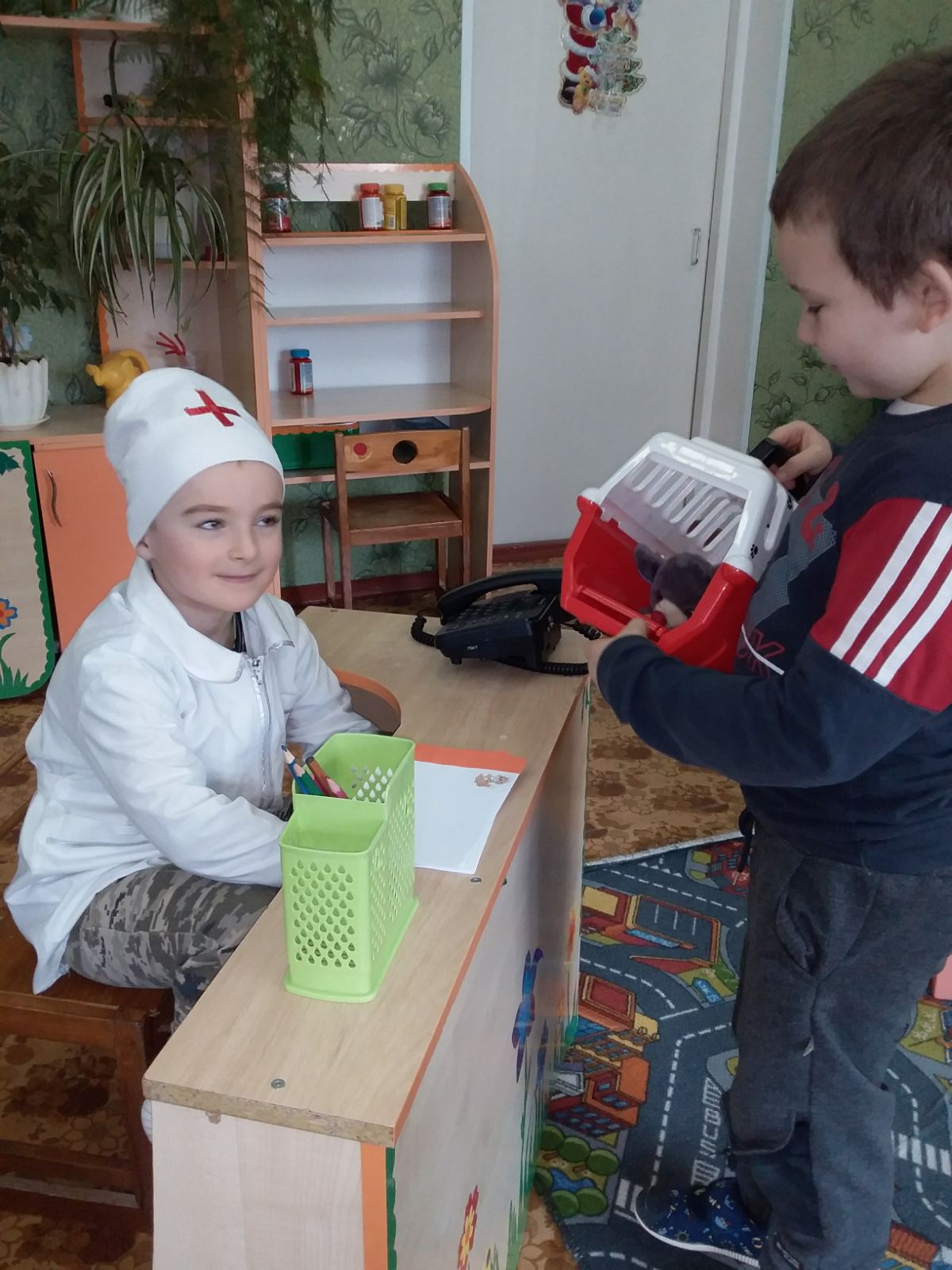 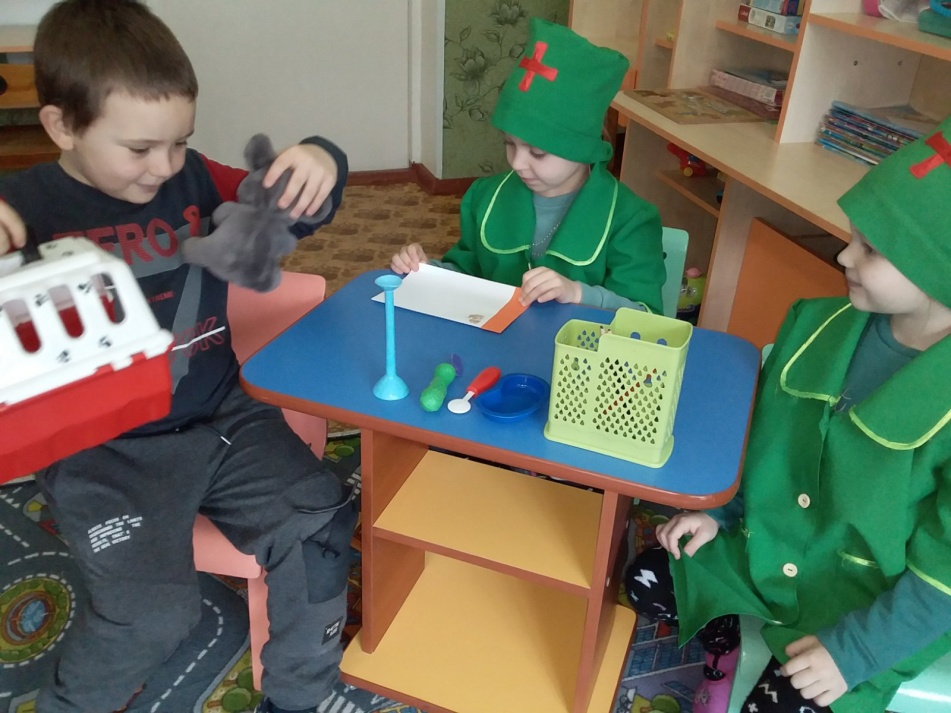 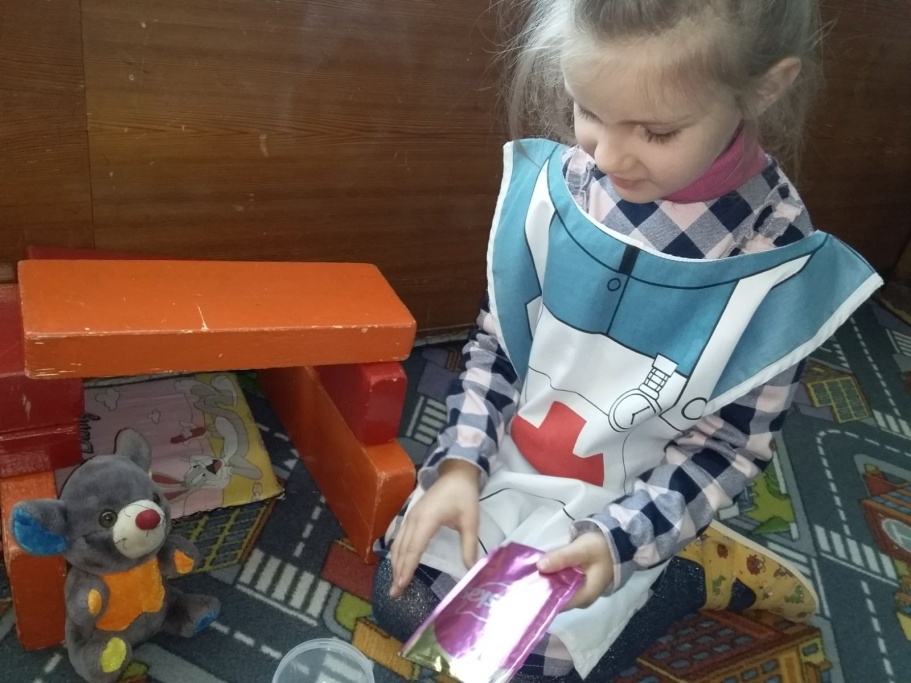 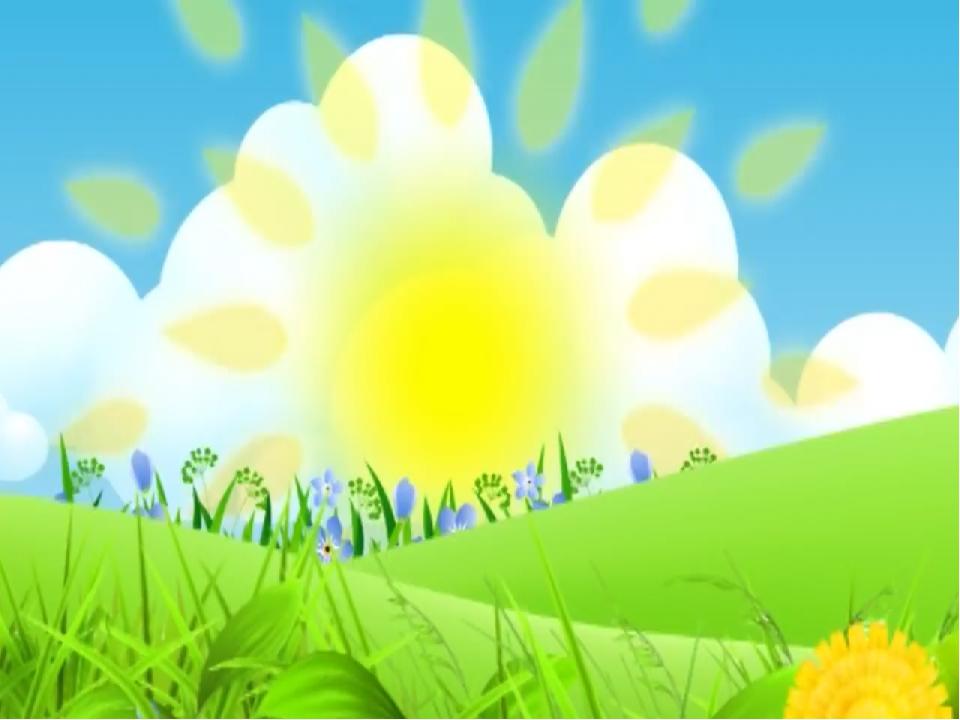 Дитина – Боже творіння
Ознайомити дітей з християнським віровченням – людина творіння Боже з образом та подобою Його .
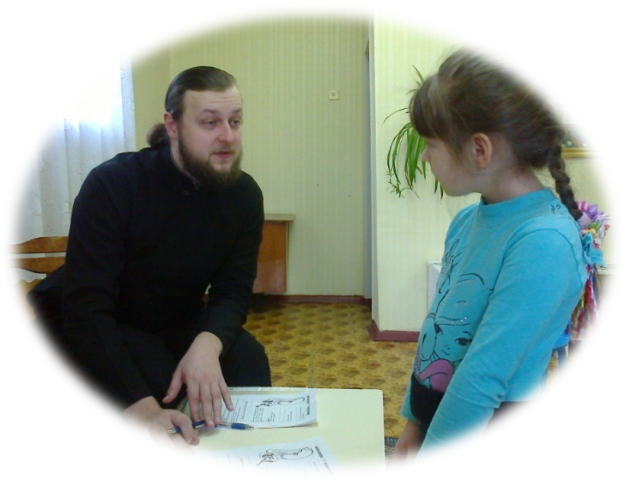 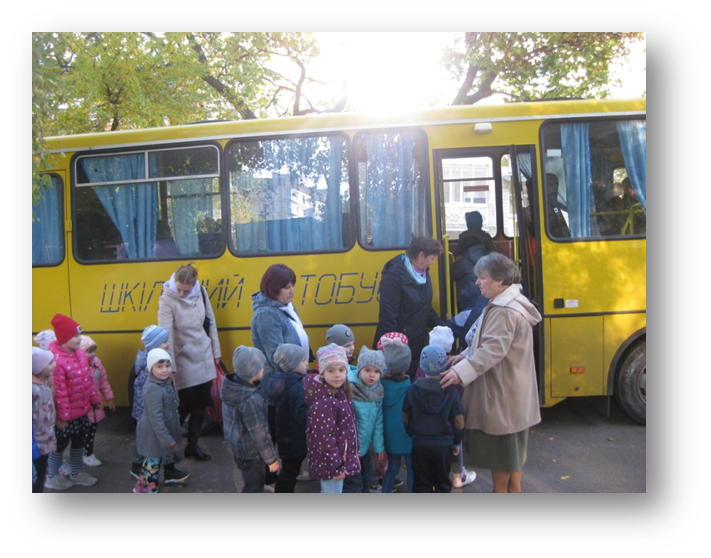 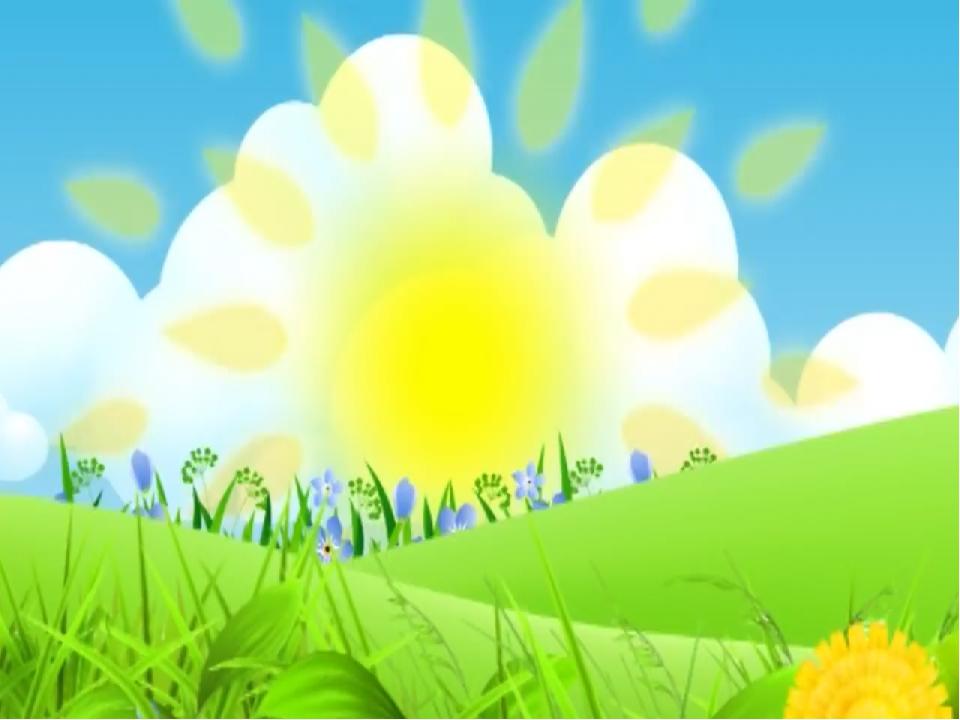 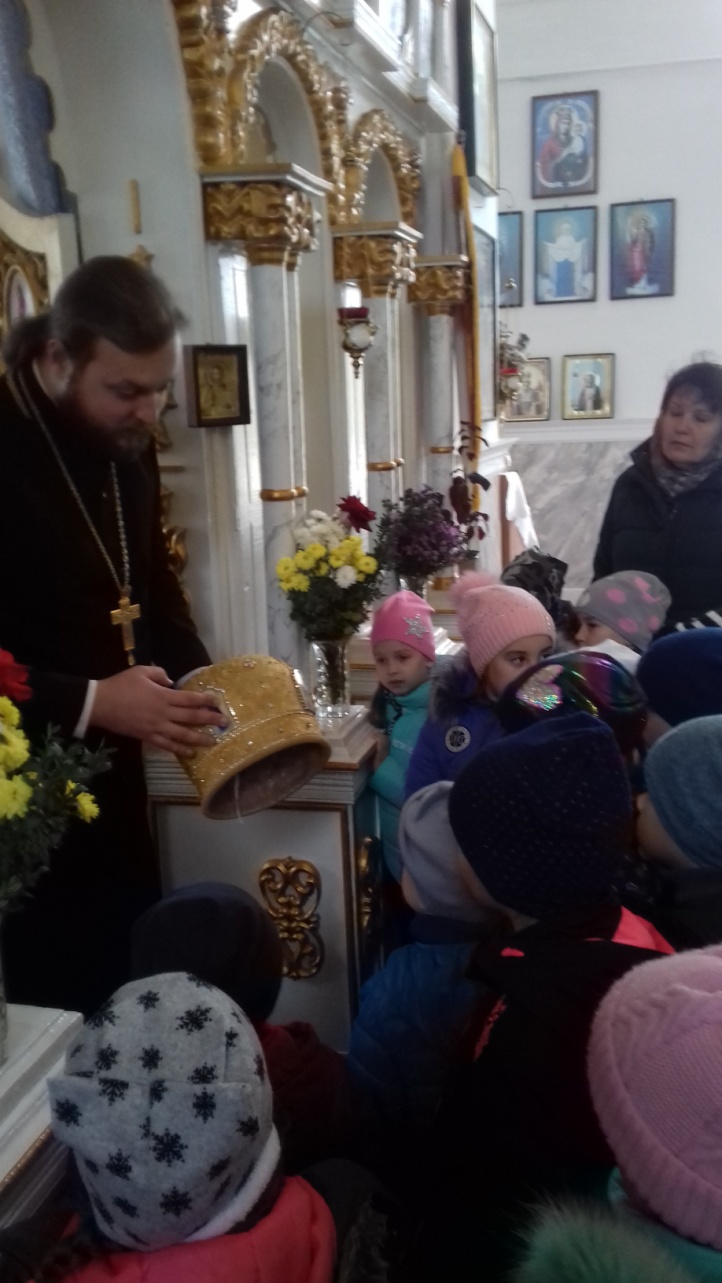 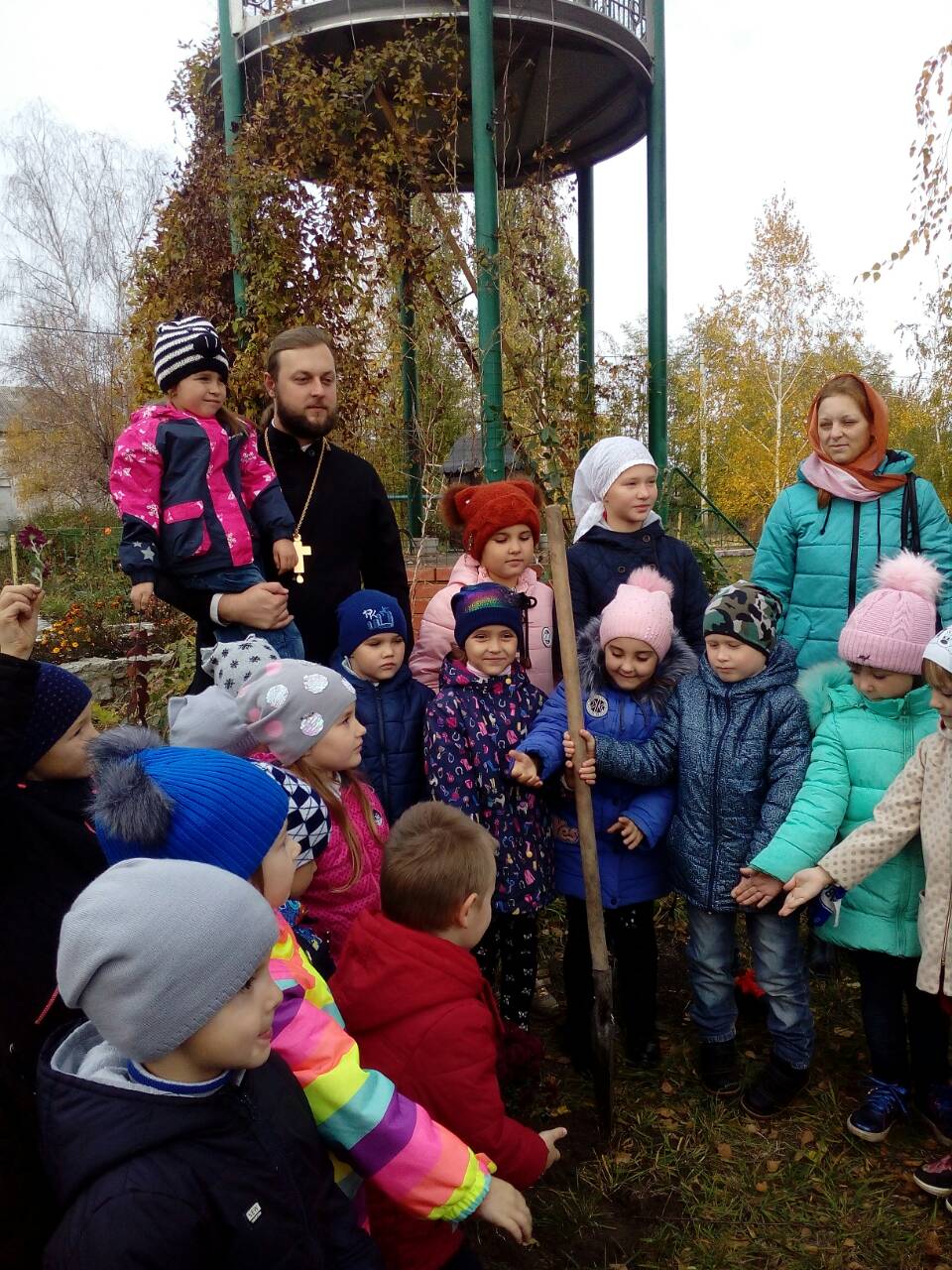 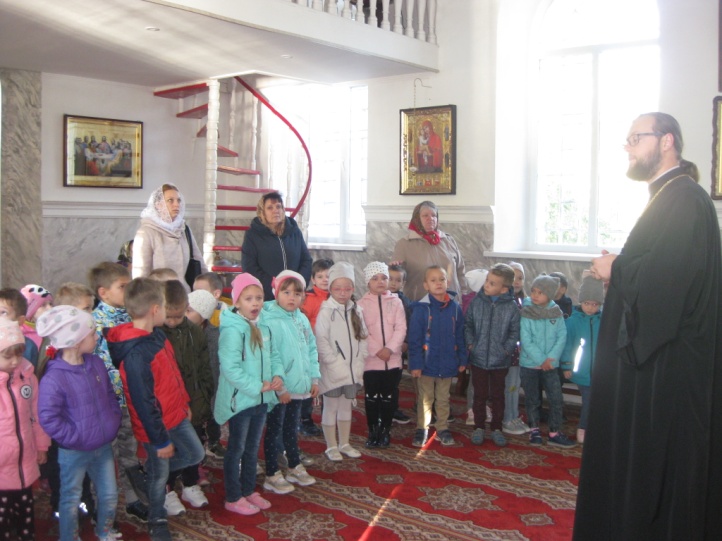 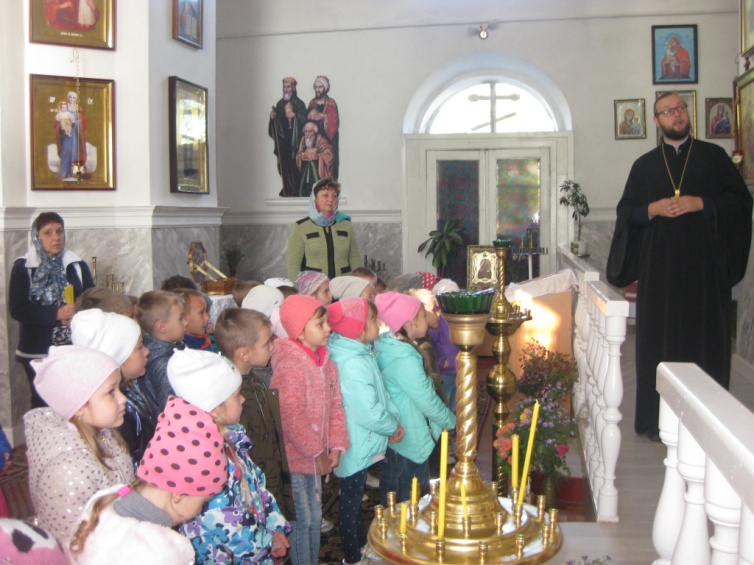 Подорож до храму
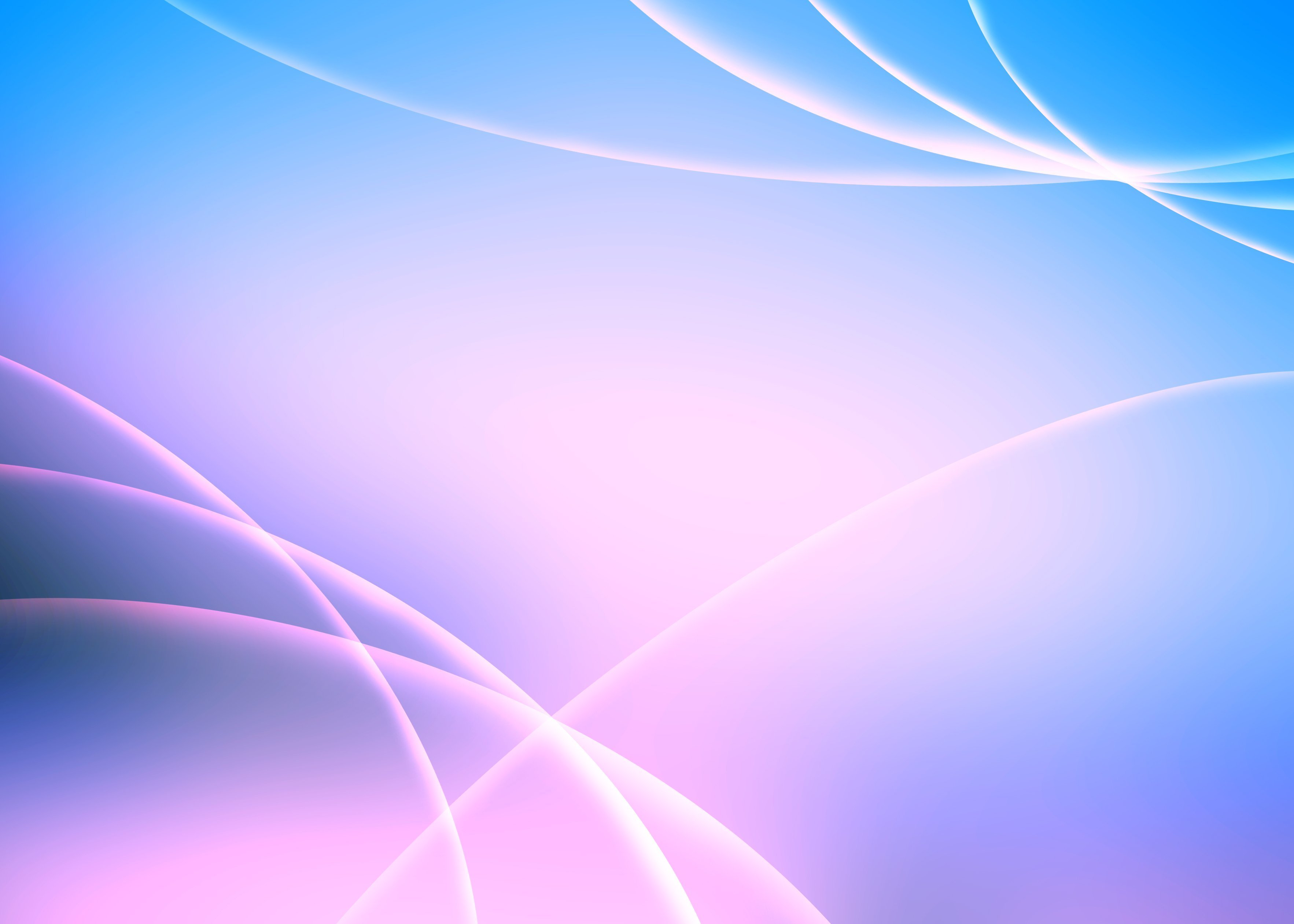 Любов – найвища заповідь христа
Формувати навички спілкування у соціумі за християнськими принципами ;
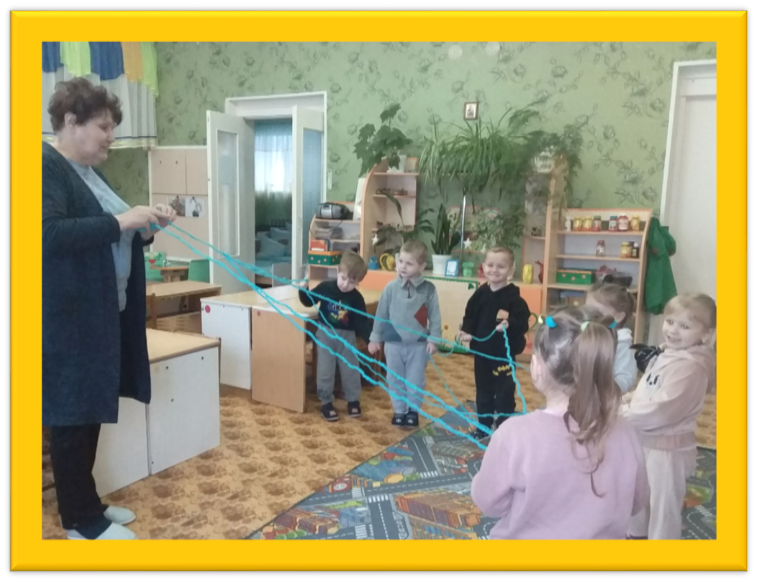 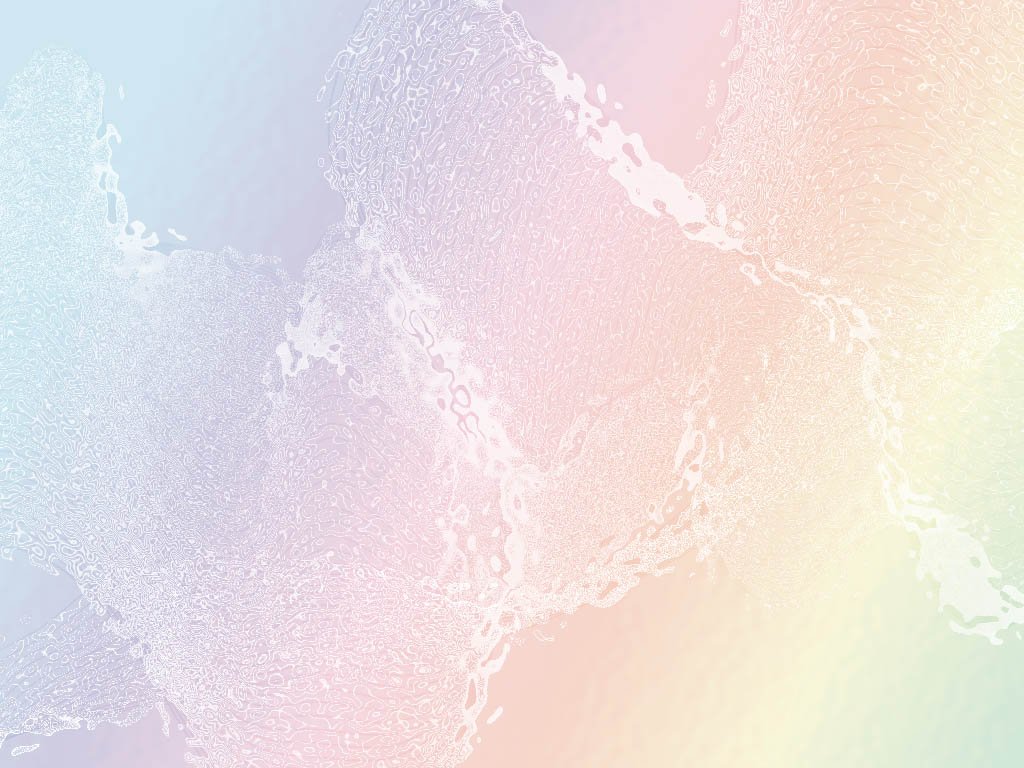 Подарунок для храму
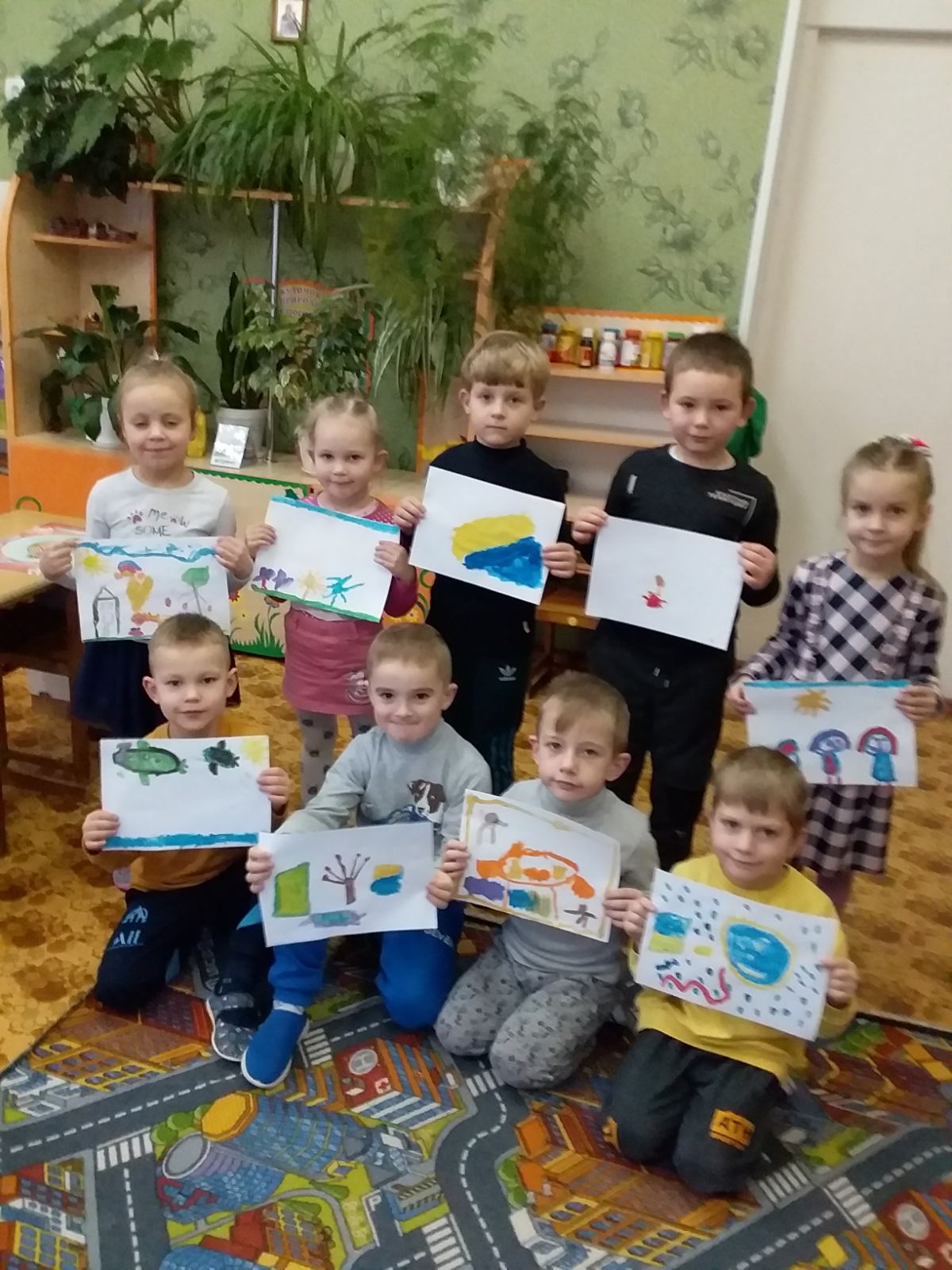 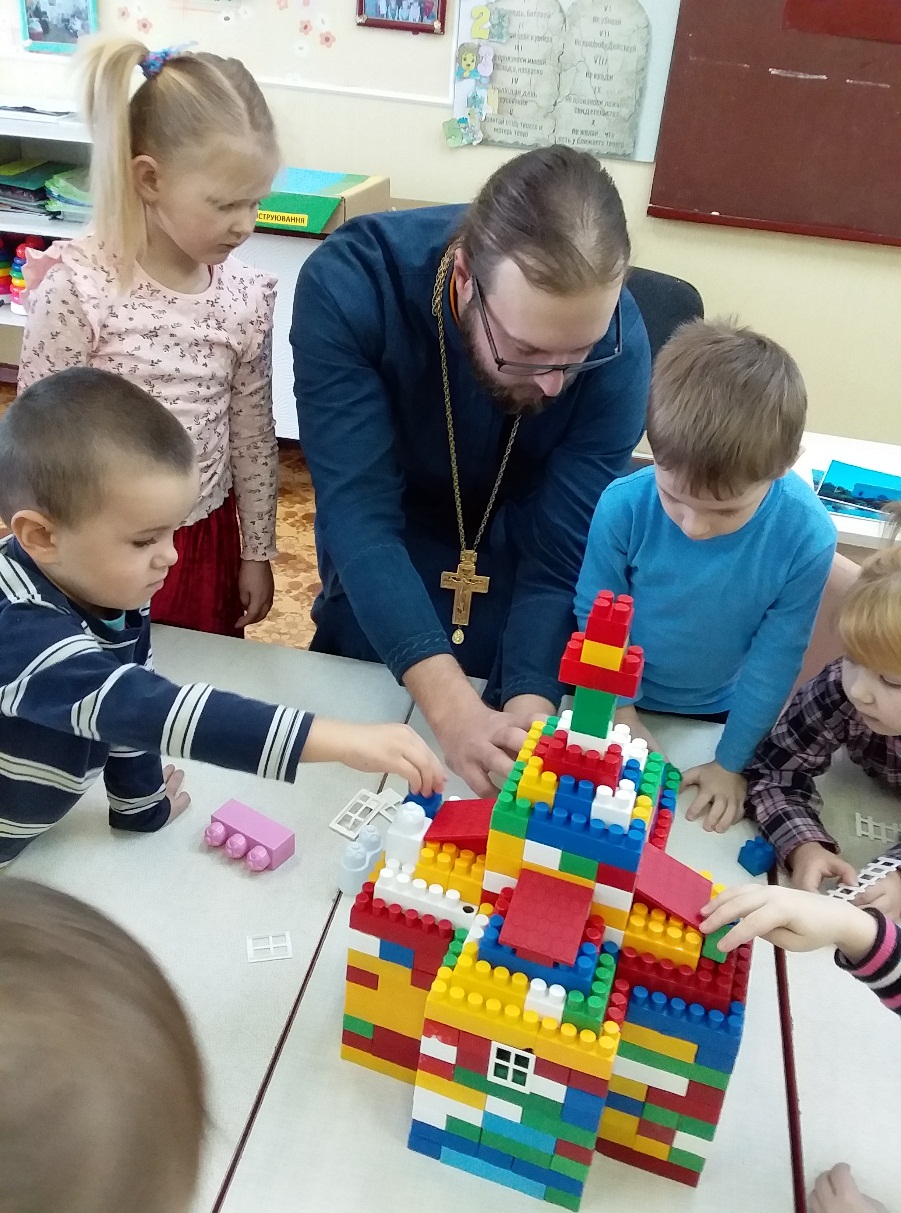 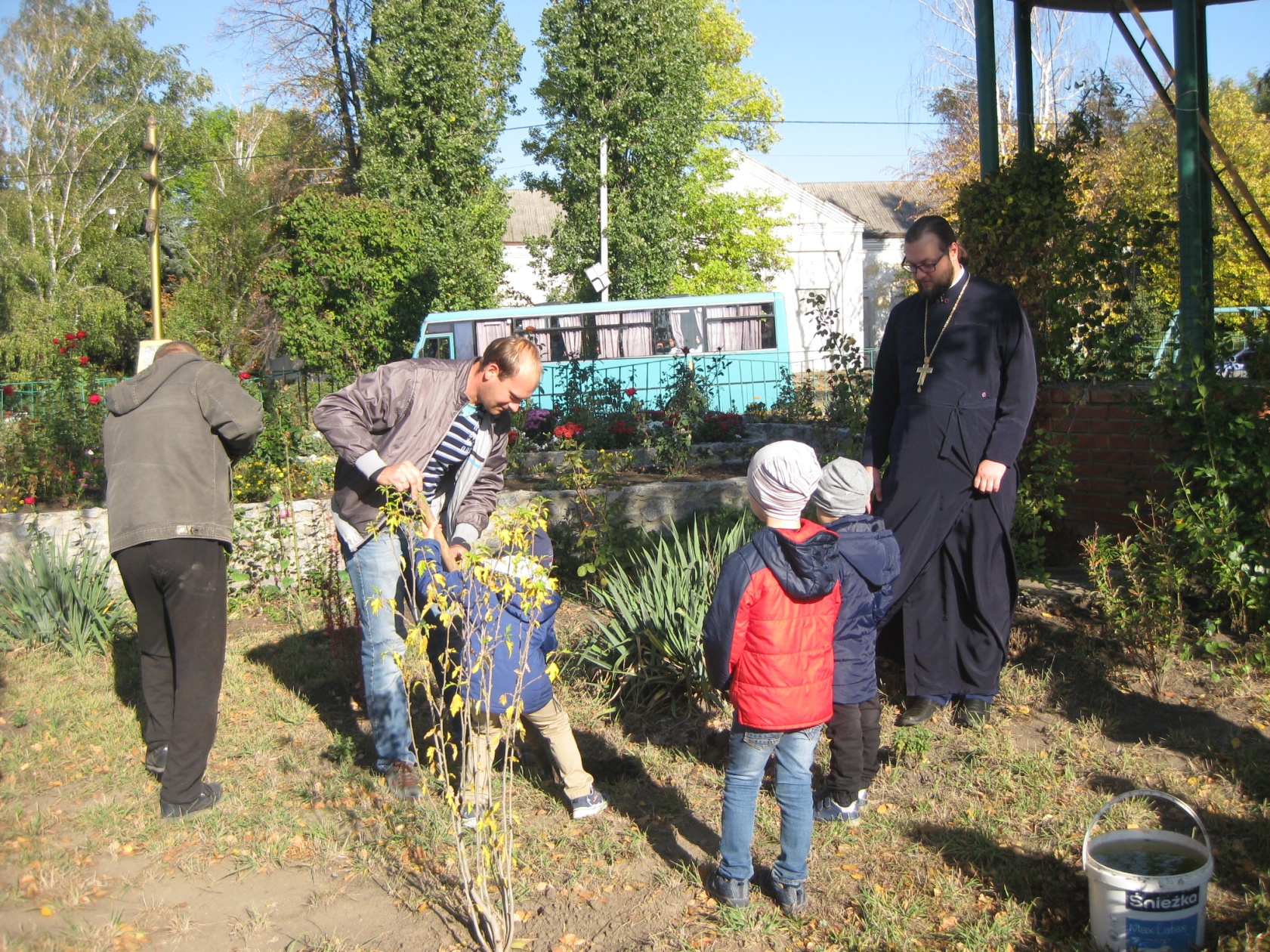 Храм – Дім Божий
Подарунок друзям
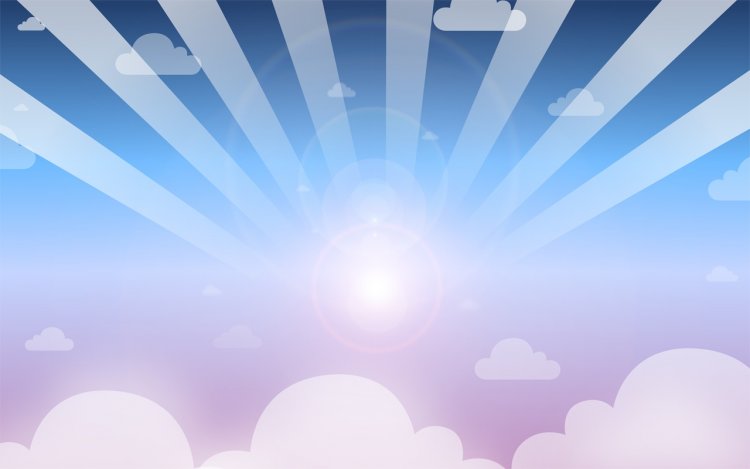 Моральні закони Святого Письма
Формувати духовно – моральні якості на основі Божих заповідей.
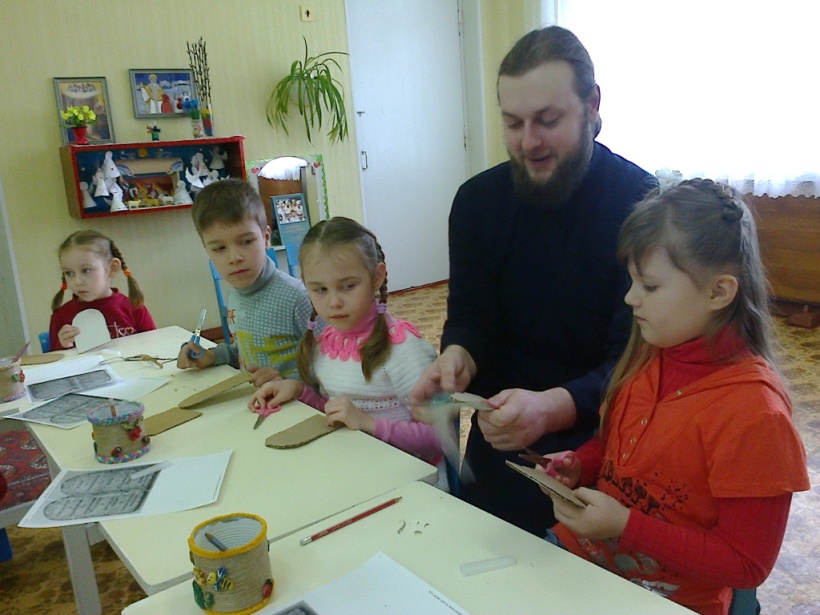 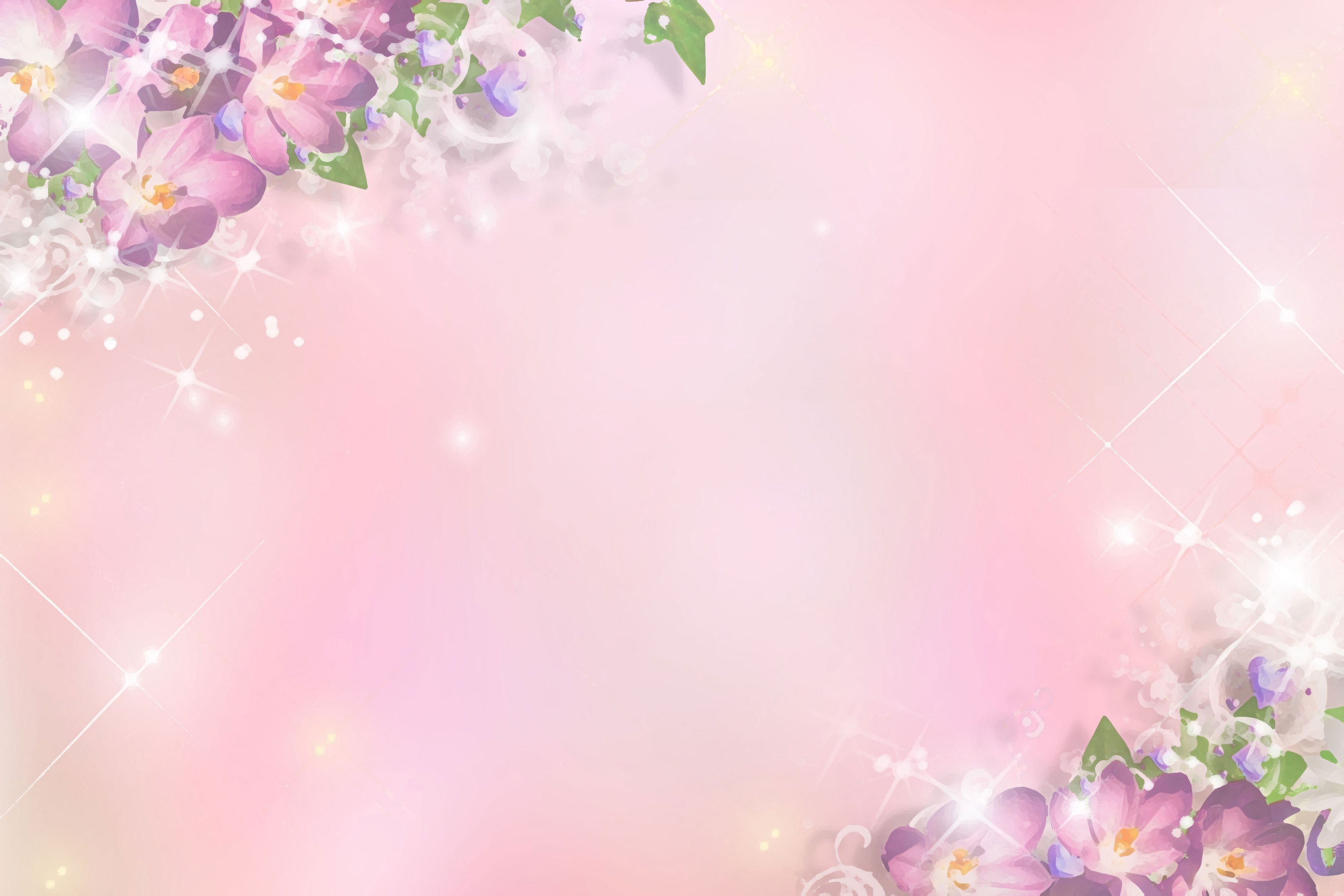 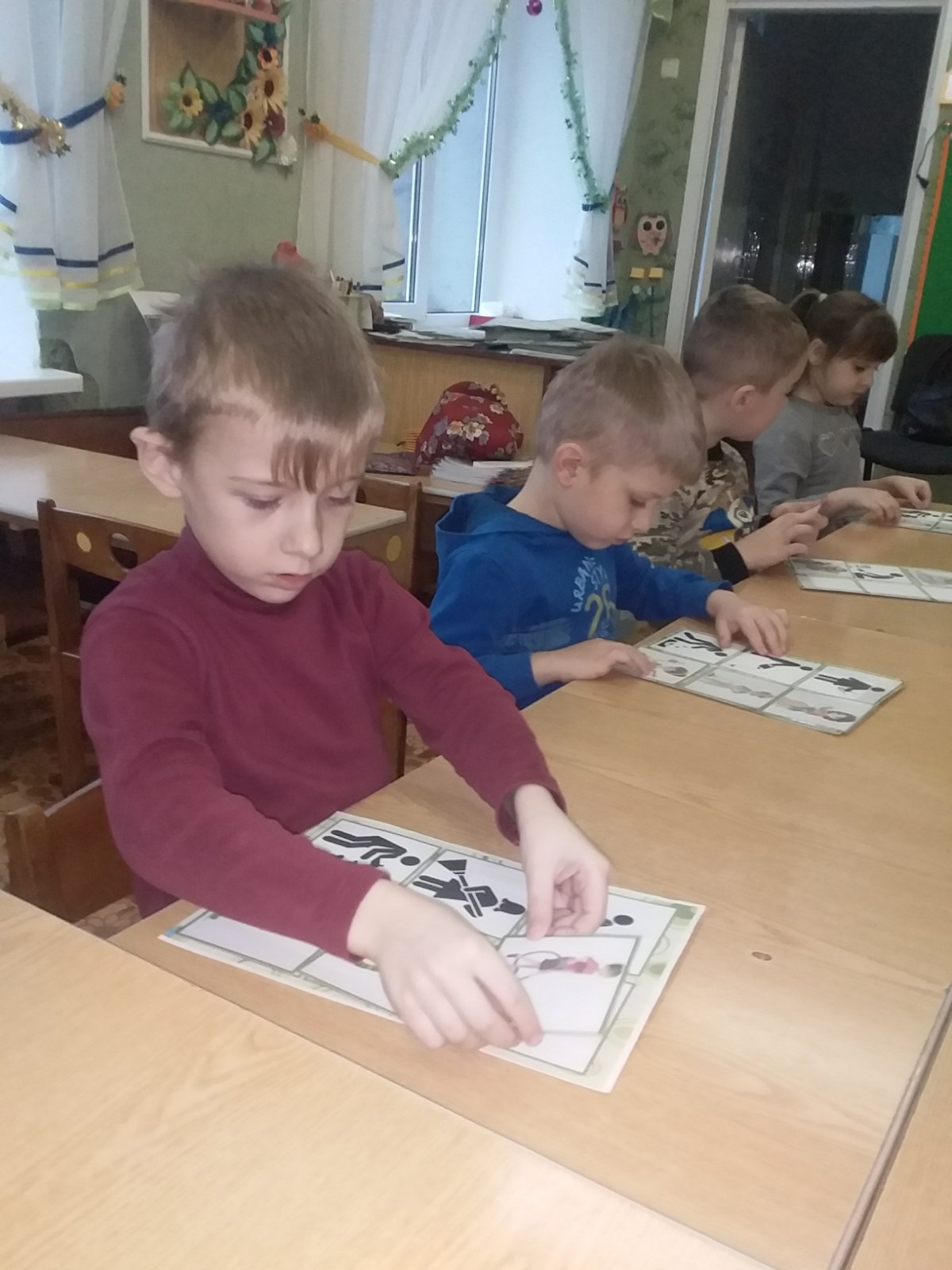 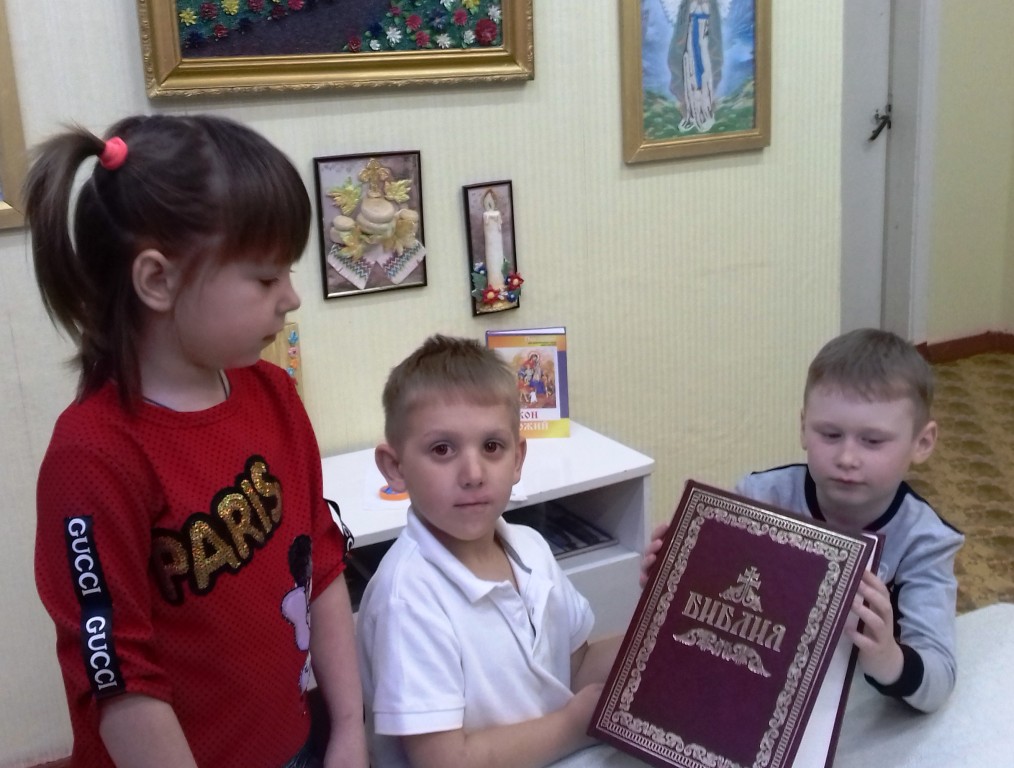 Знайомство з заповідями божими
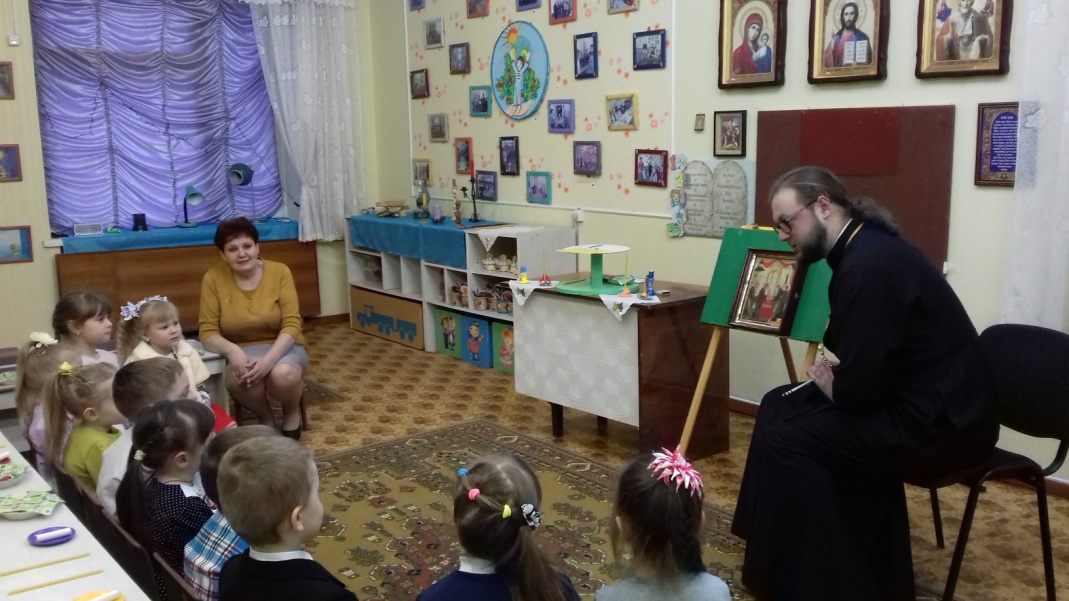 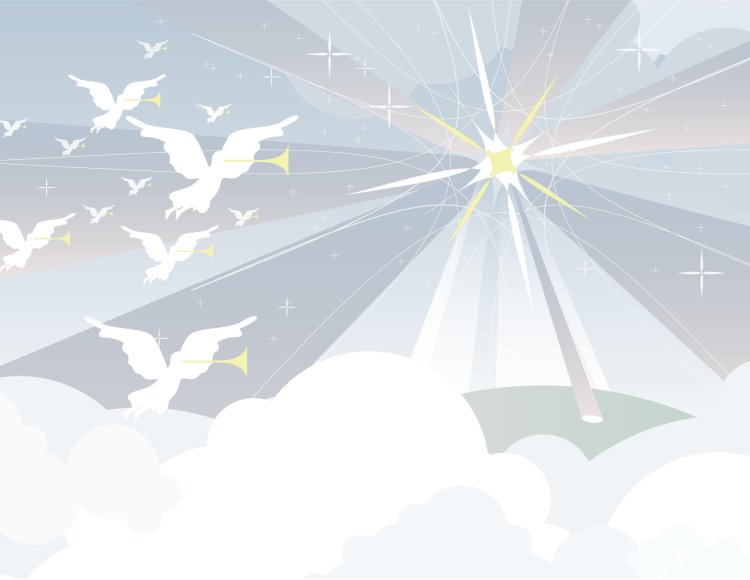 Моральні чесноти у старозавітних образах.
Ознайомити дітей з чеснотами : вірність , терплячість , милосердя, через ознайомлення із життям та вчинками біблійних персонажів.
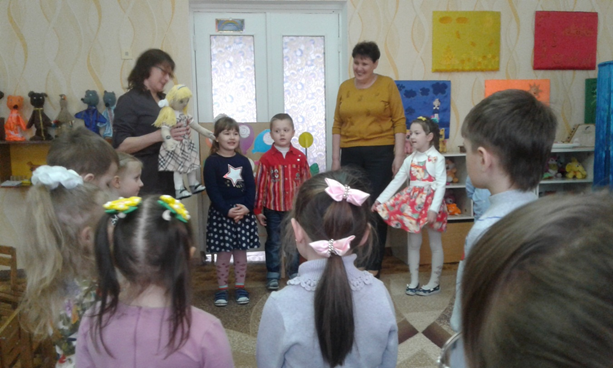 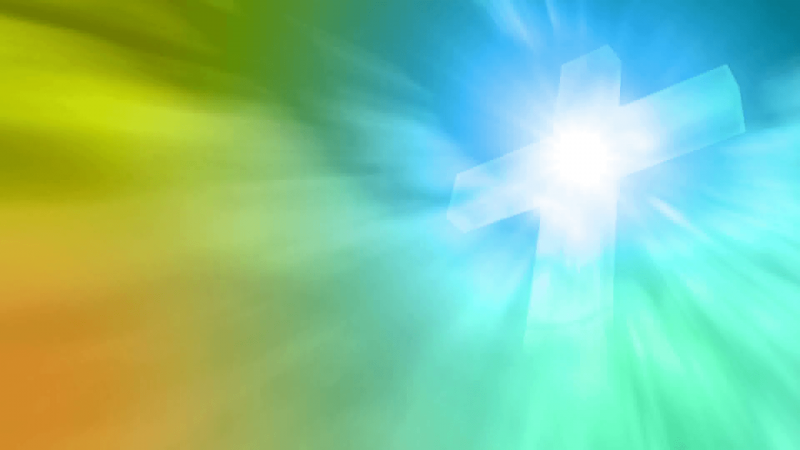 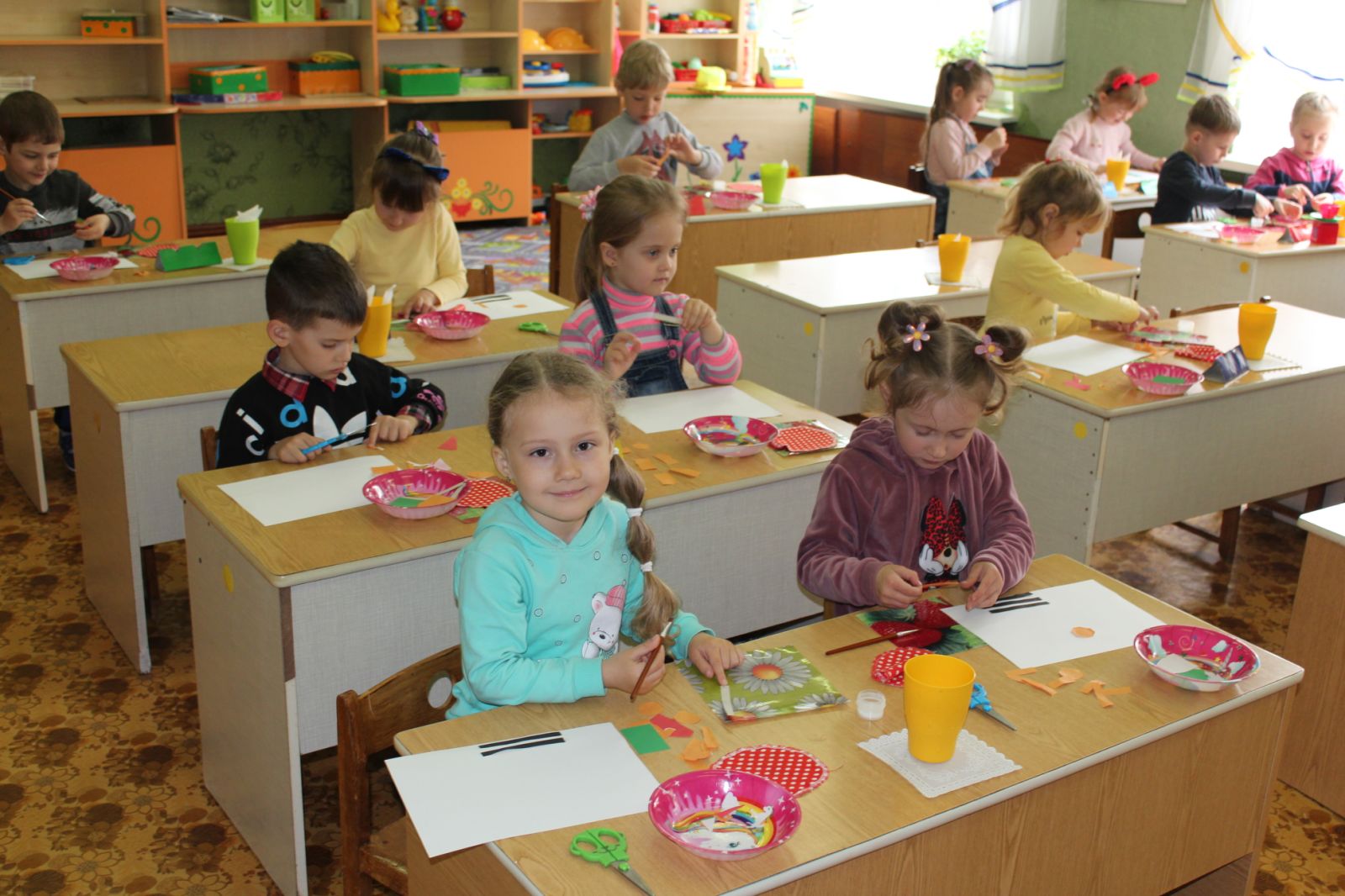 Виховання моральних цінностей за допомогою творів 
В. О. Сухомлинського
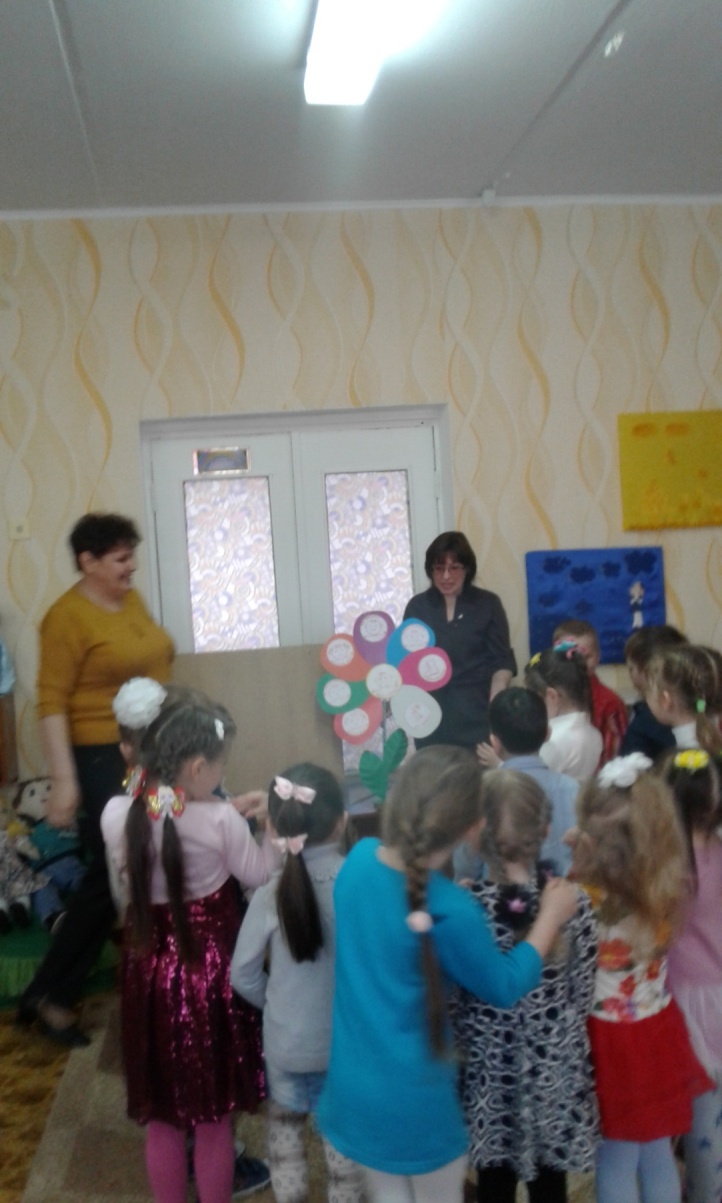 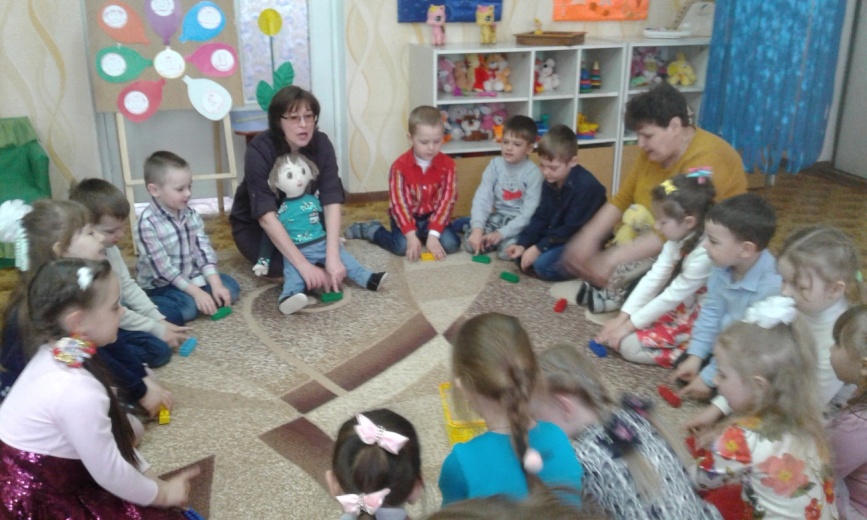 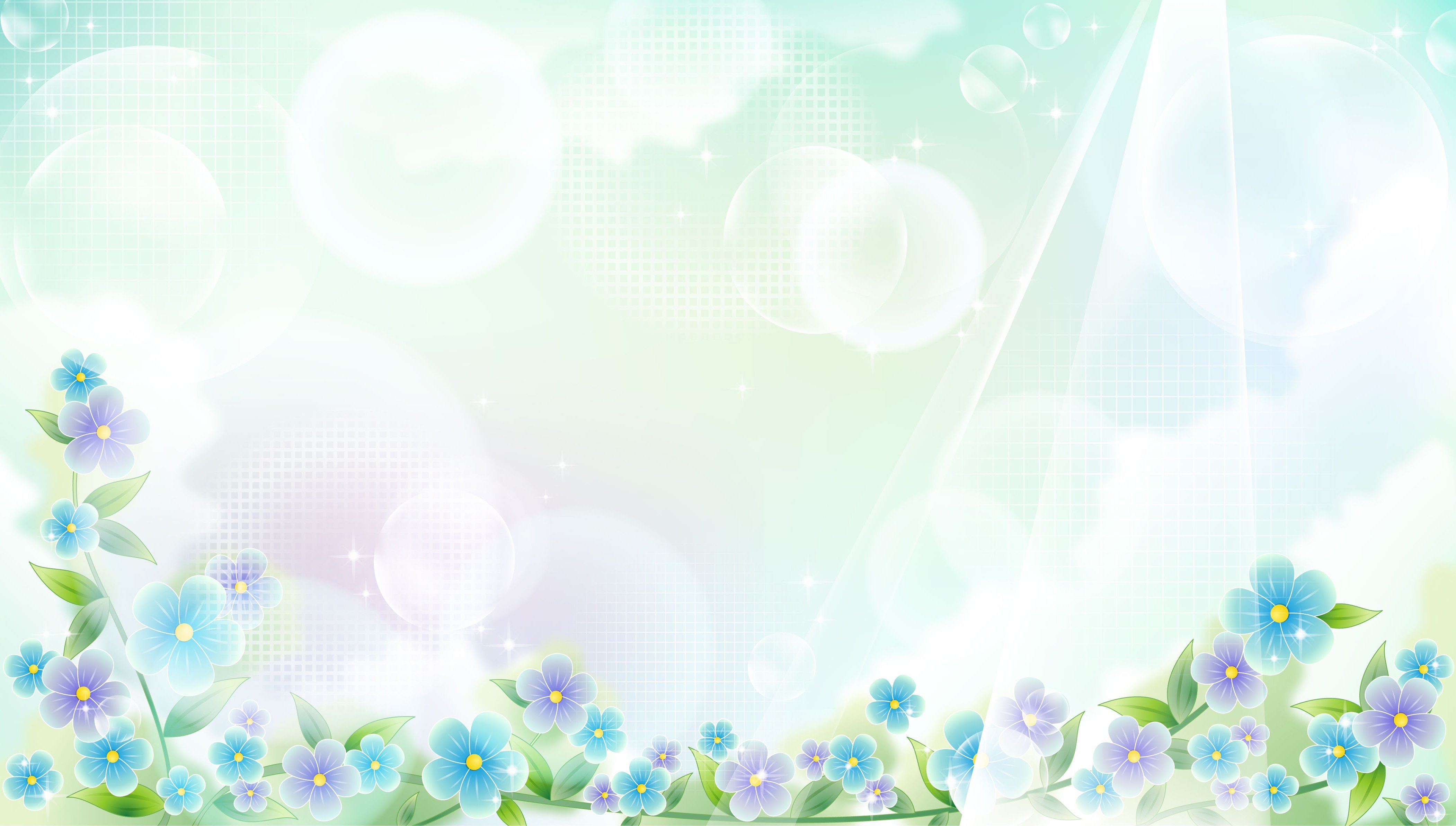 Любов і милосердя у земному житті Ісуса Христа.
Формувати чесноти чуйності та милосердя, довести до свідомості що добро і милосердя чиняться безкорисливо.
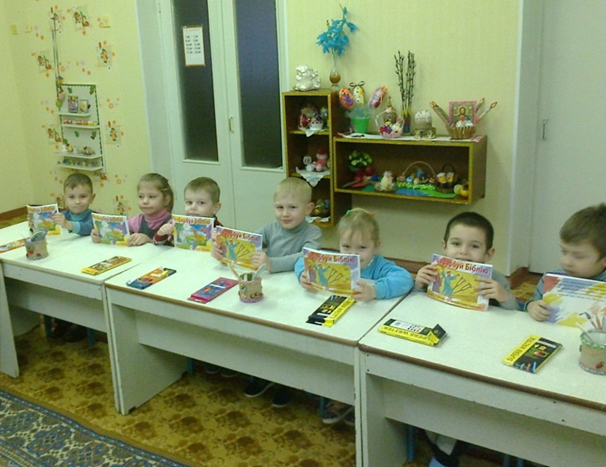 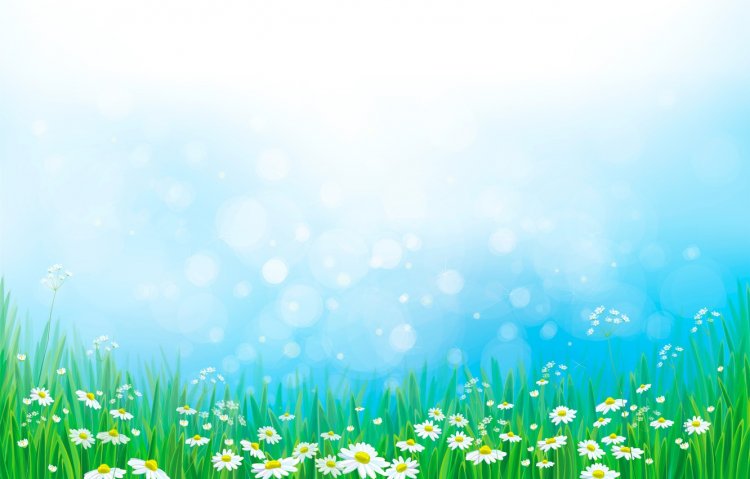 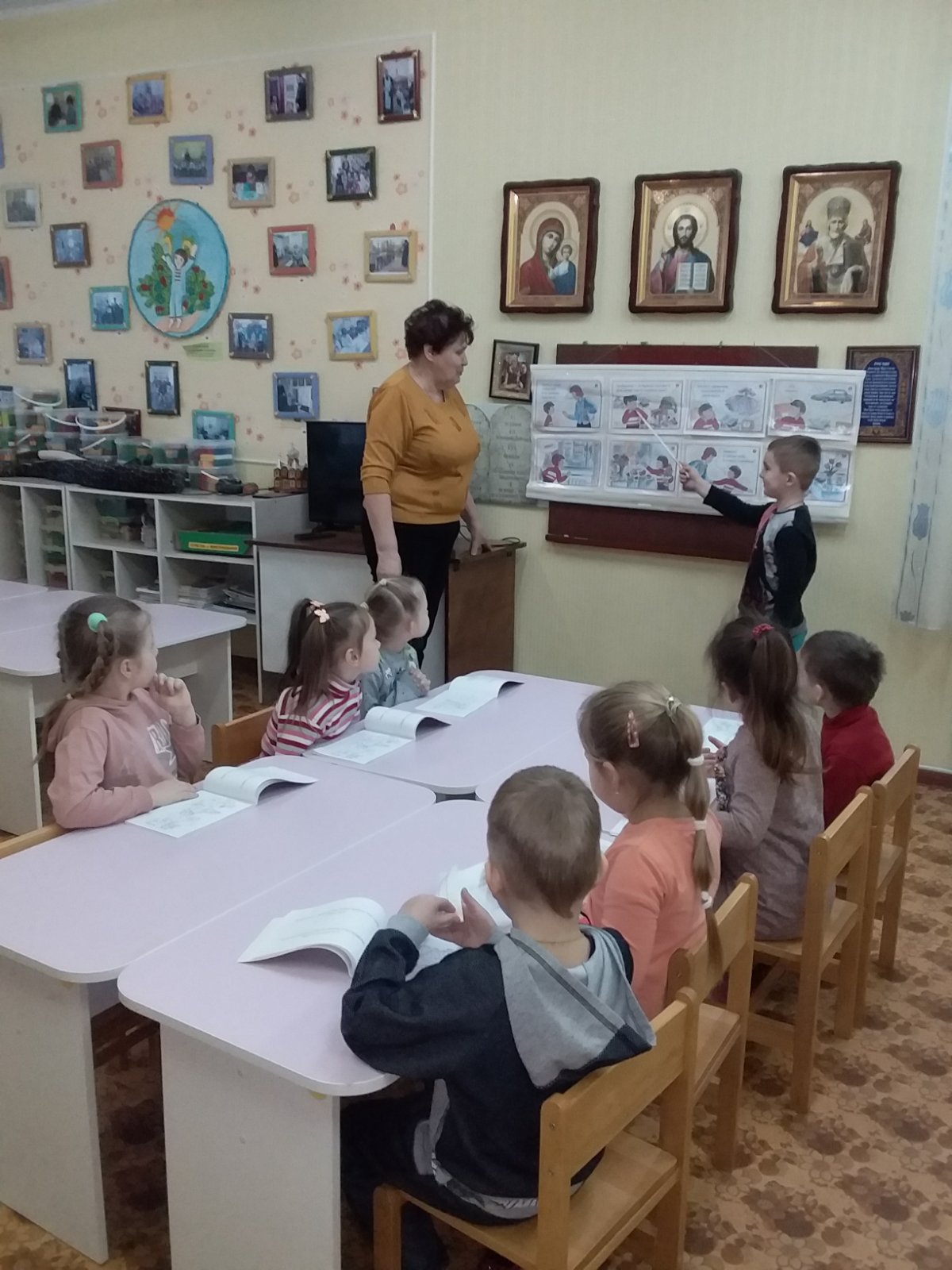 Технологія
«Сторітелінг»
Пісочні фантазії
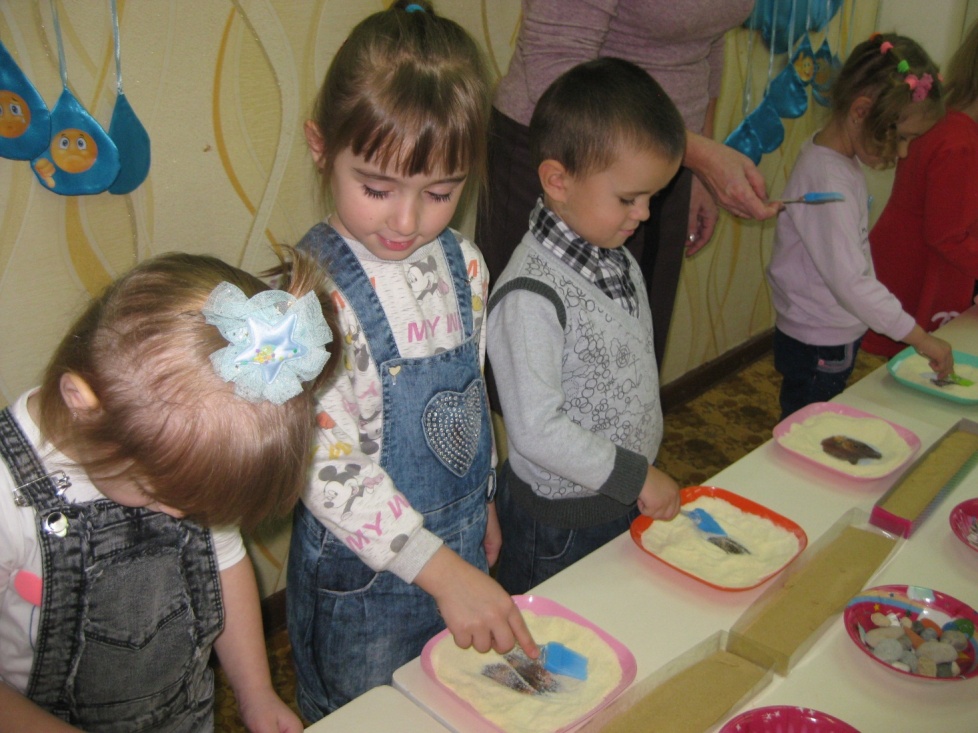 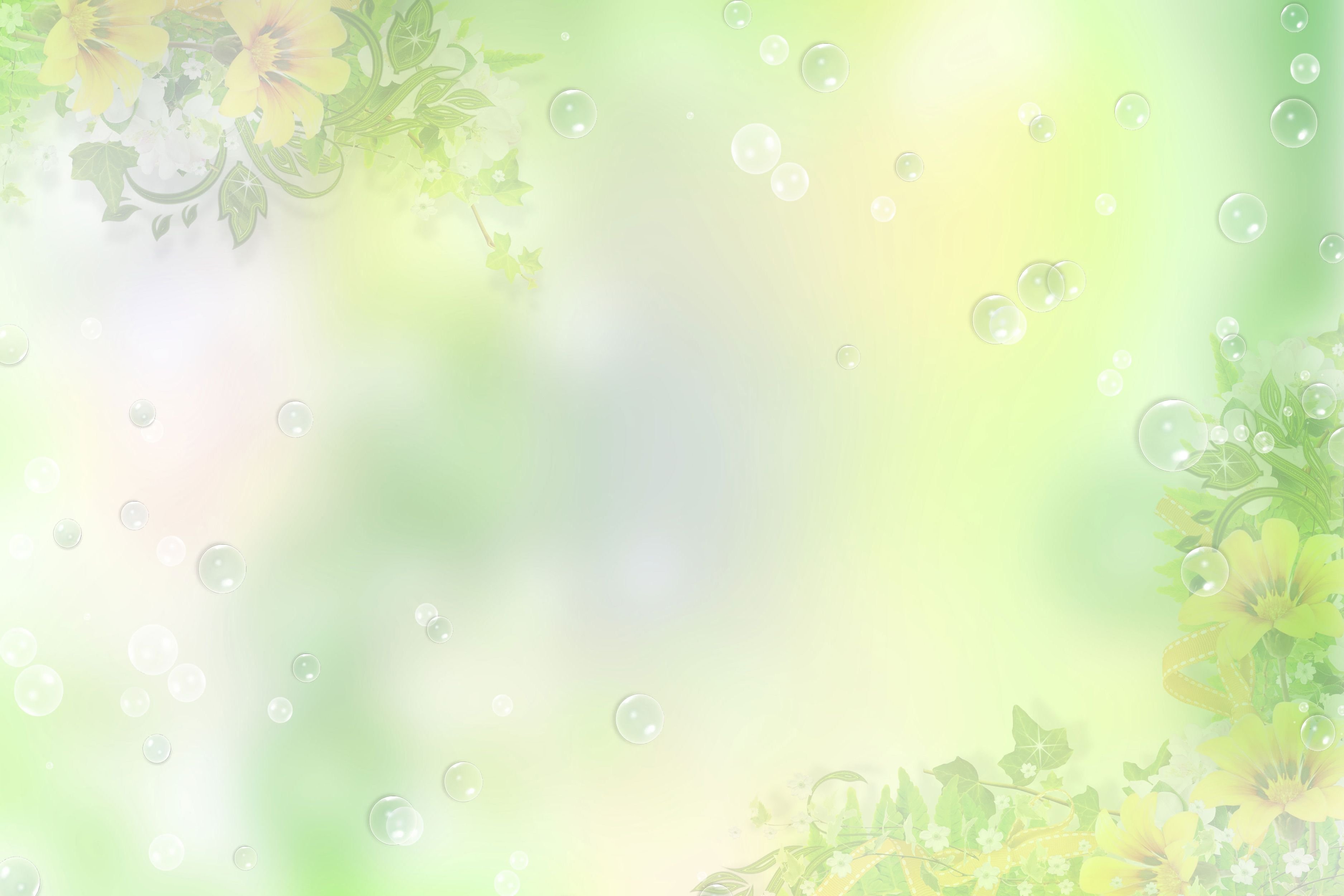 Християнські свята у культурі українського народу.
Виховувати повагу до національних та християнських свят, залучати дітей та батьків до підготовки та участі у святкових заходах .
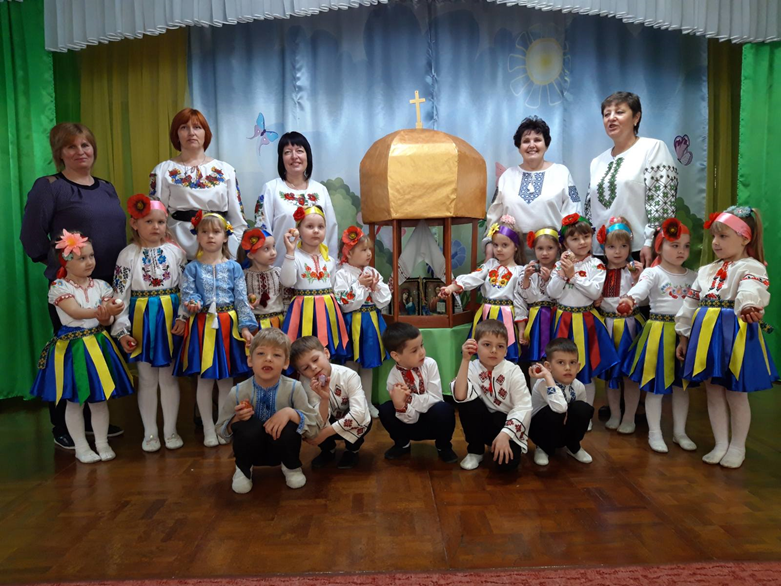 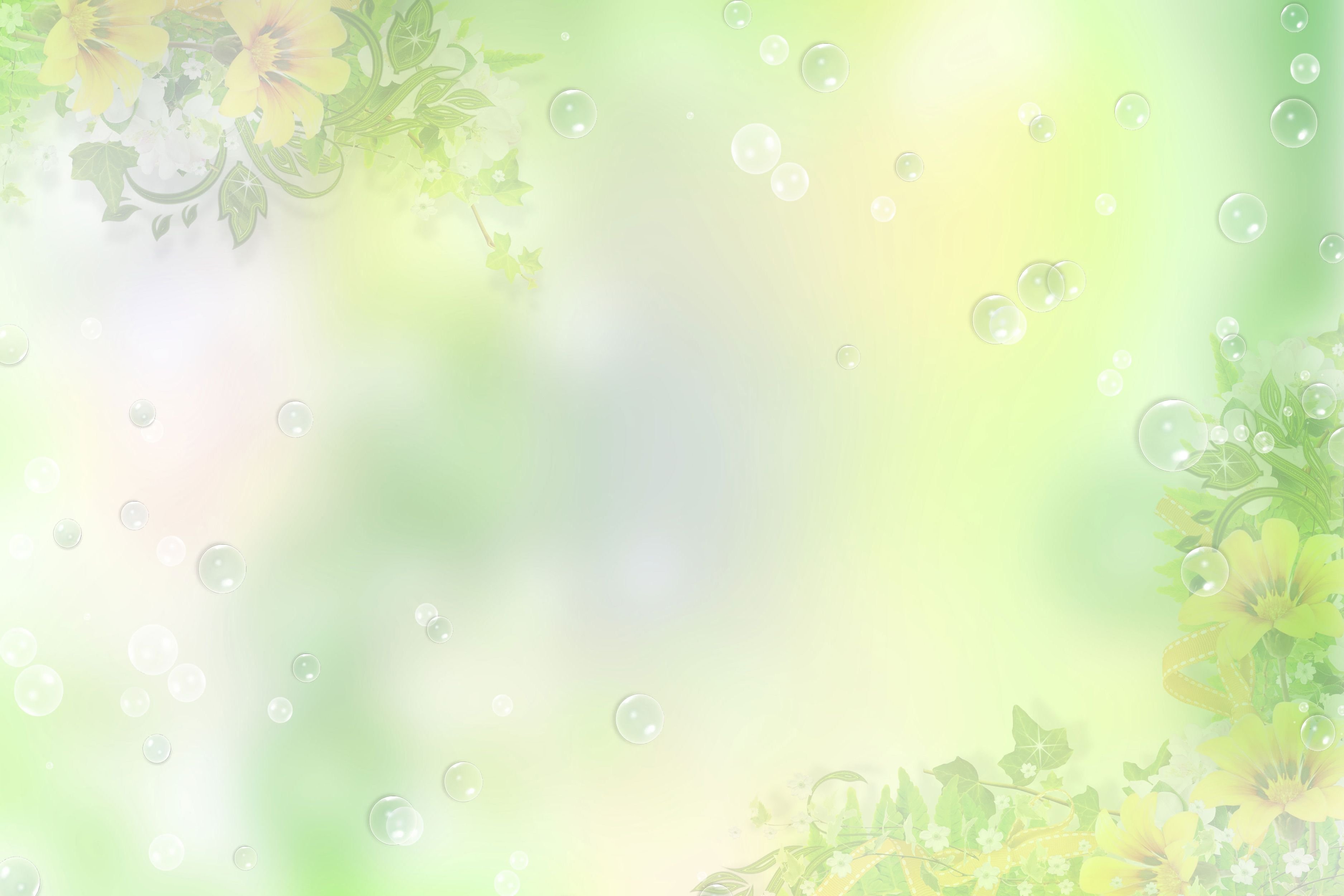 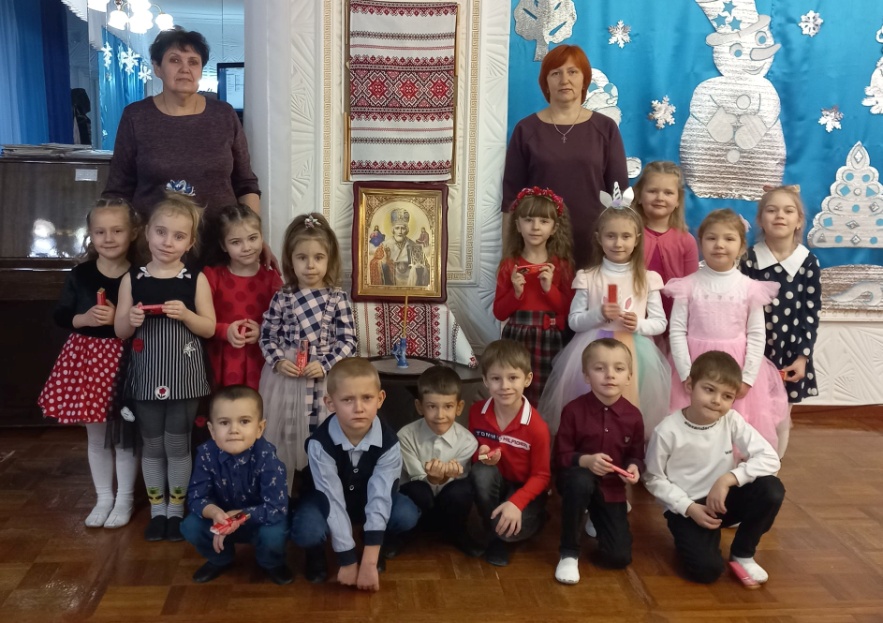 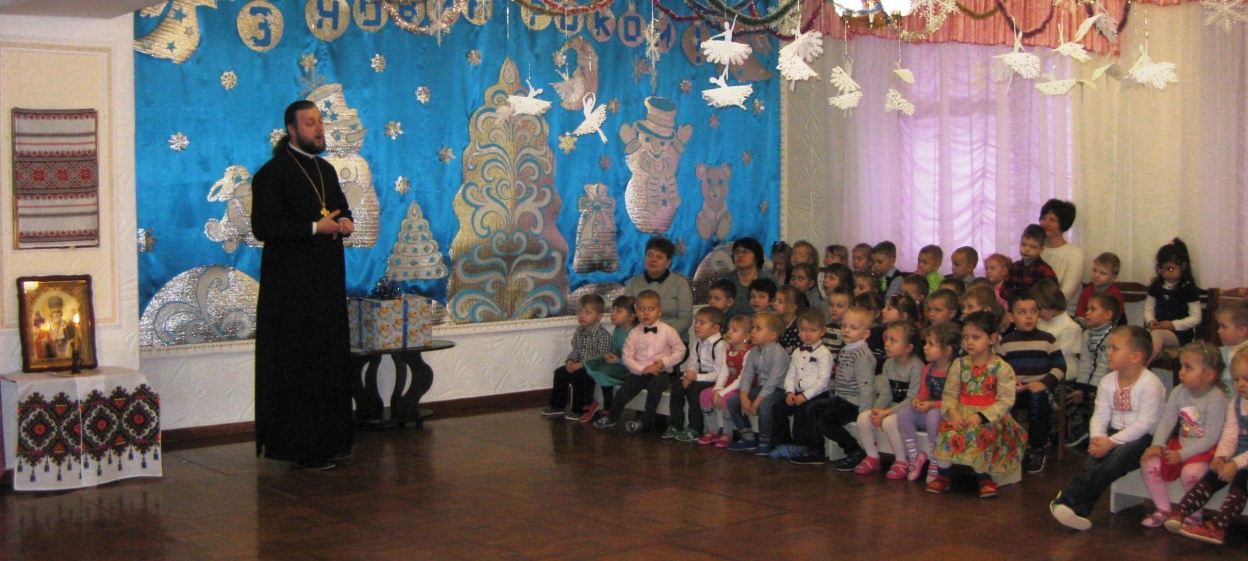 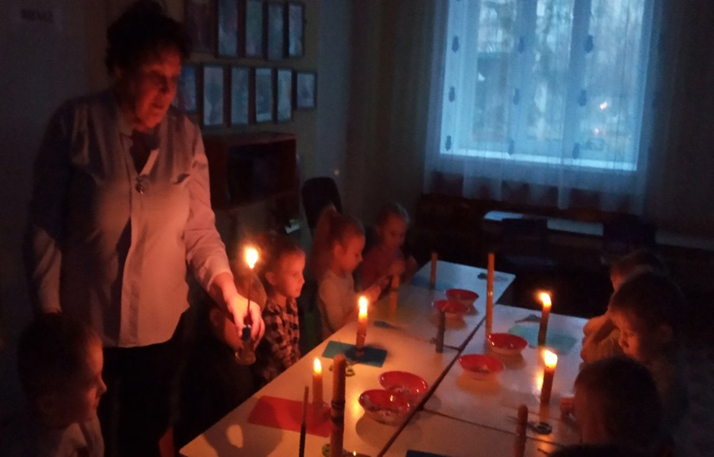 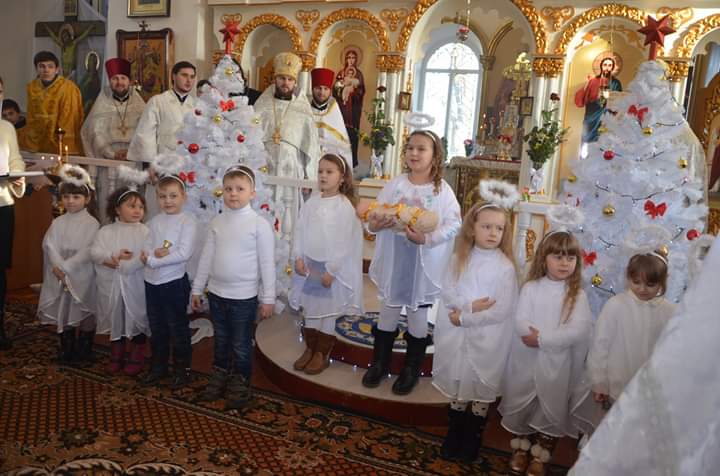 Наші свята
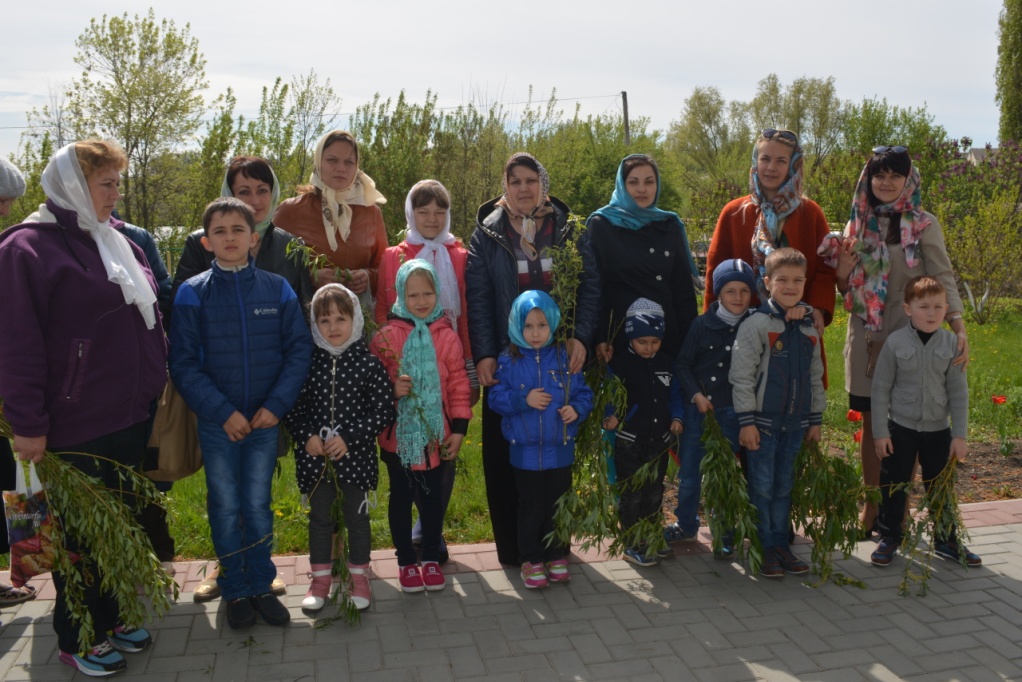 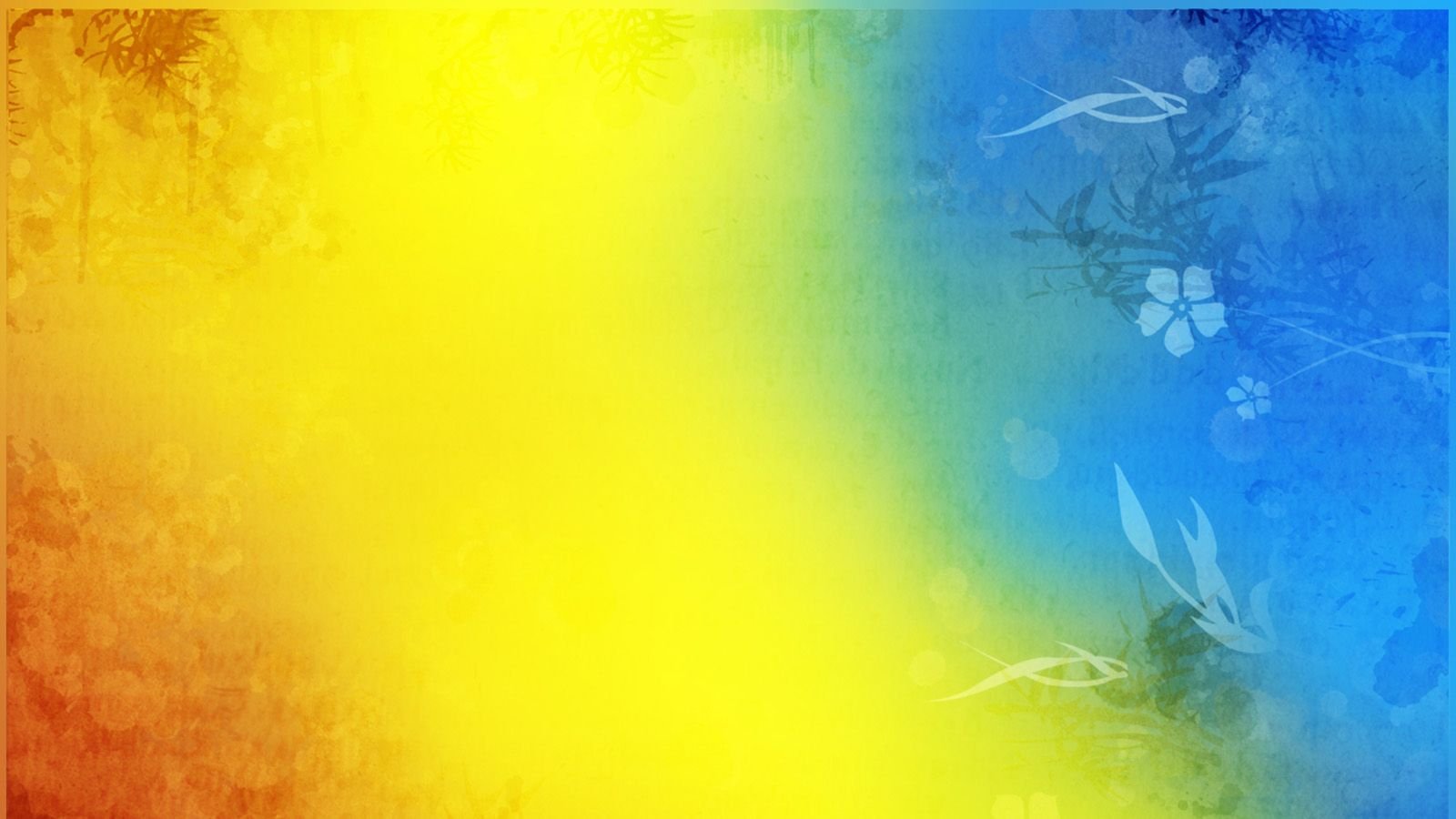 Виховання патріотизму на прикладах духовної національної культури
Виховувати повагу до національної культури , традицій, державних національних символів , предметів культури , побуту.
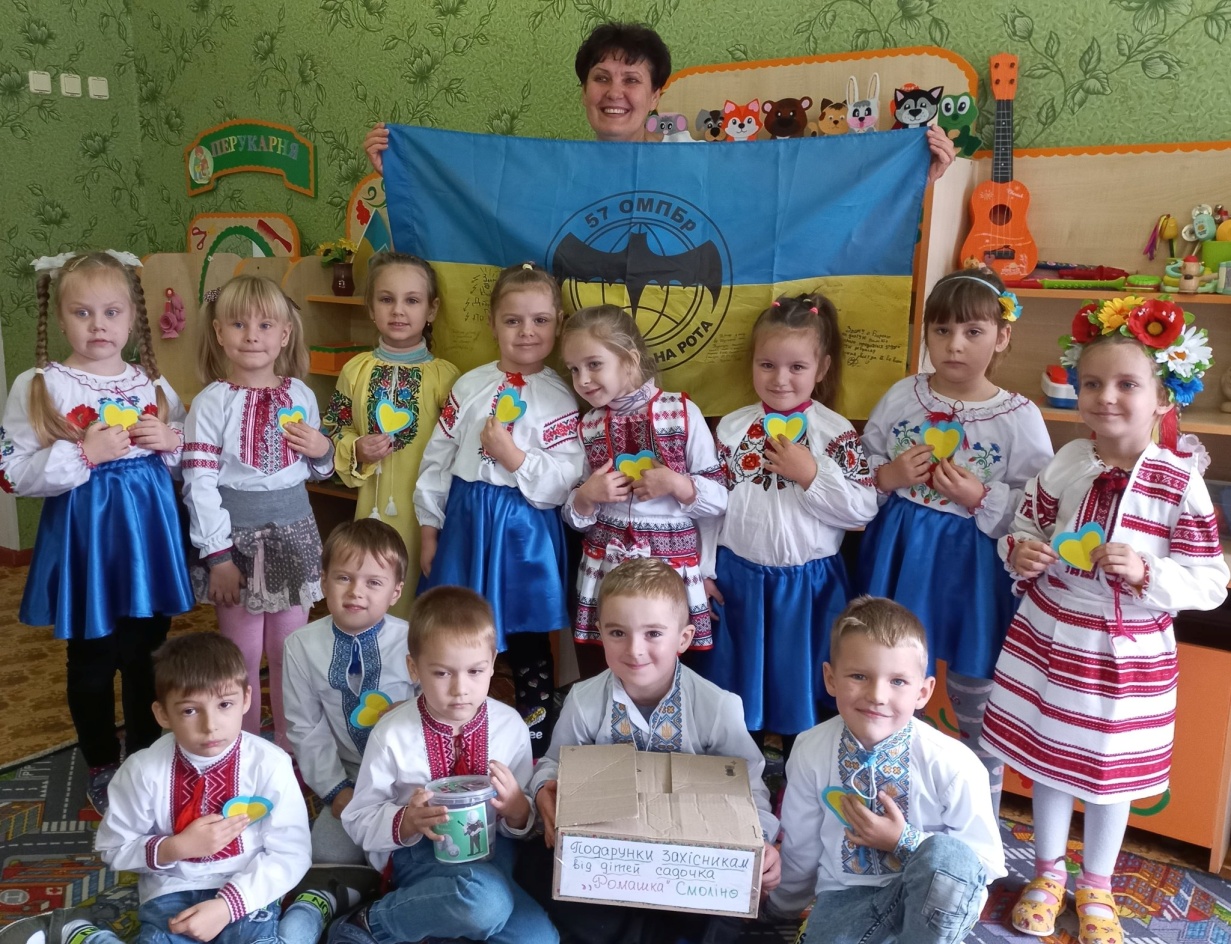 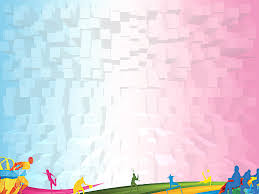 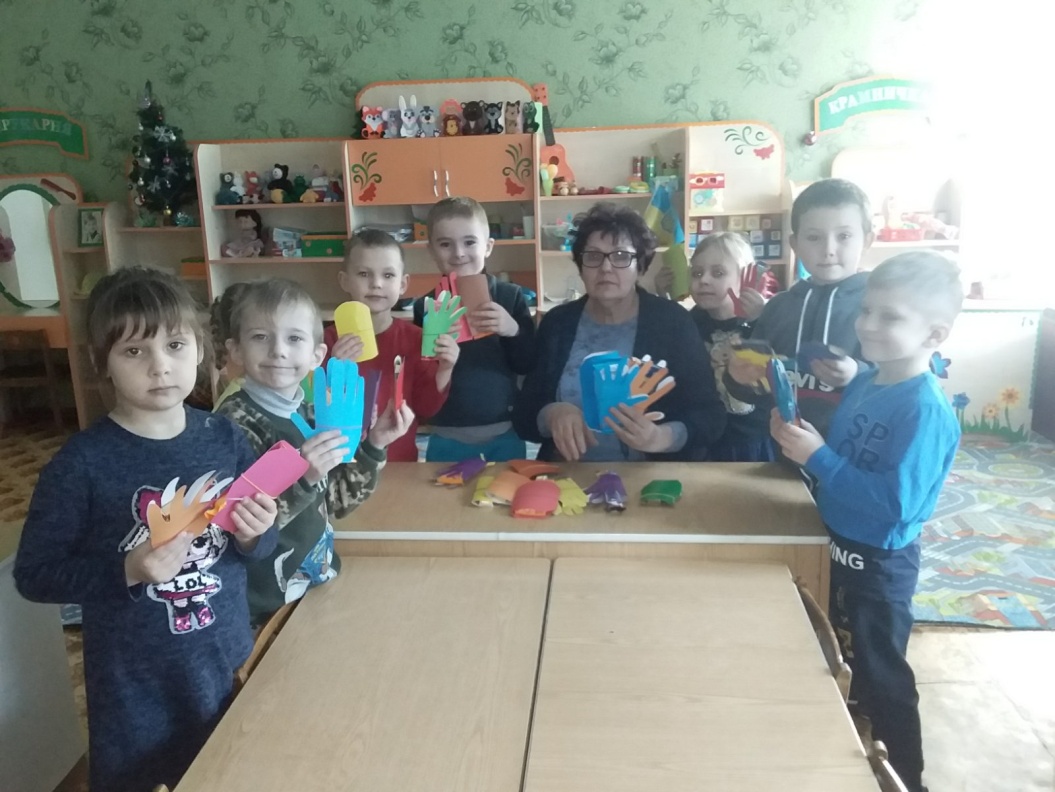 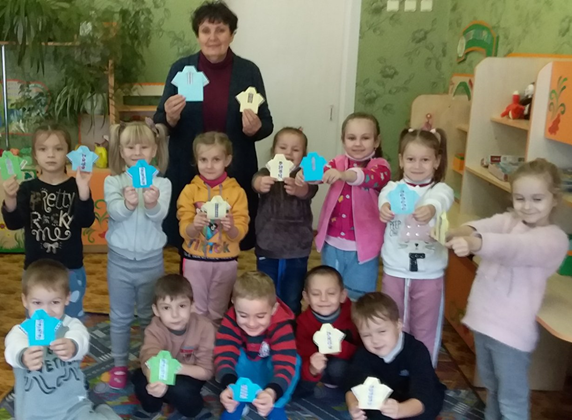 “З Україною у серці “
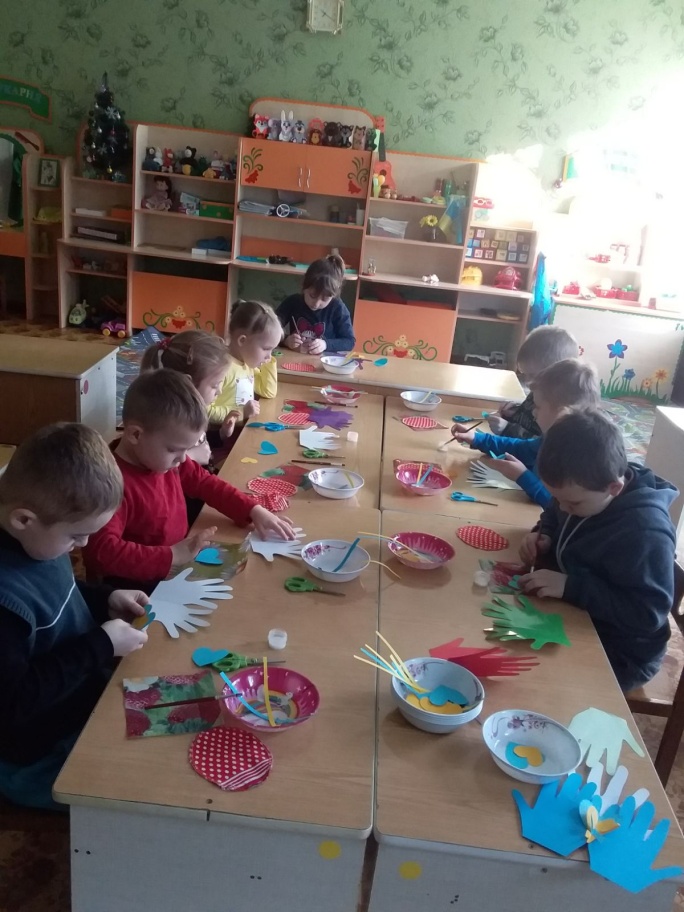 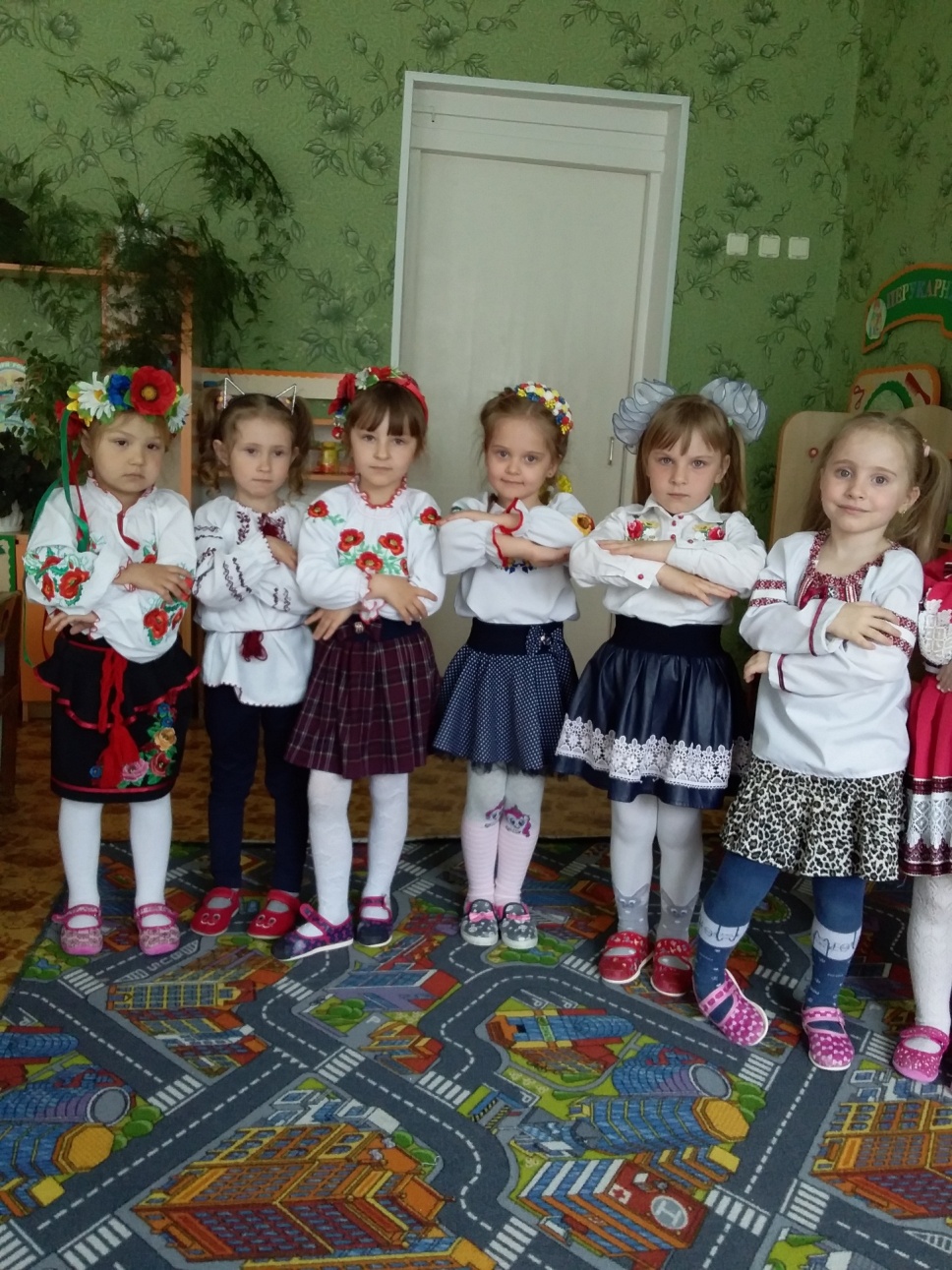 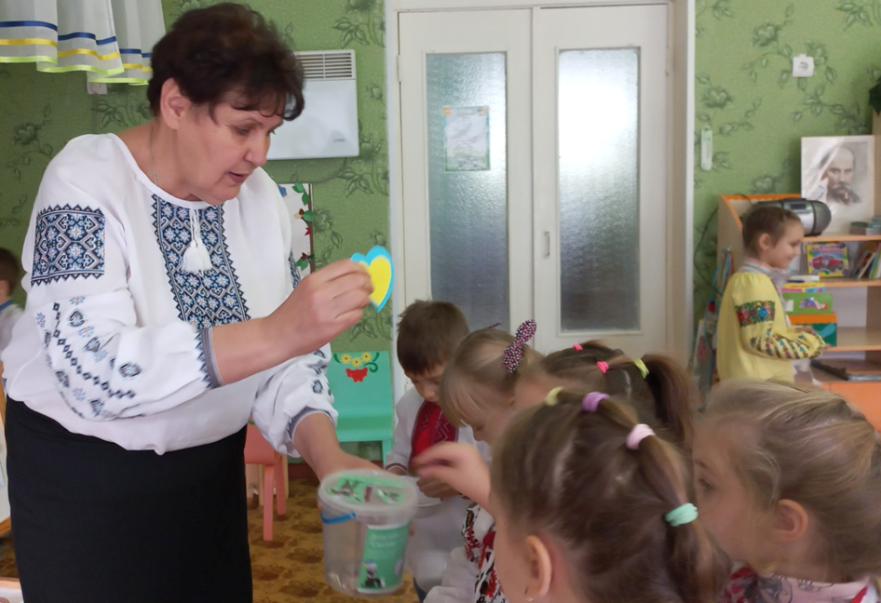 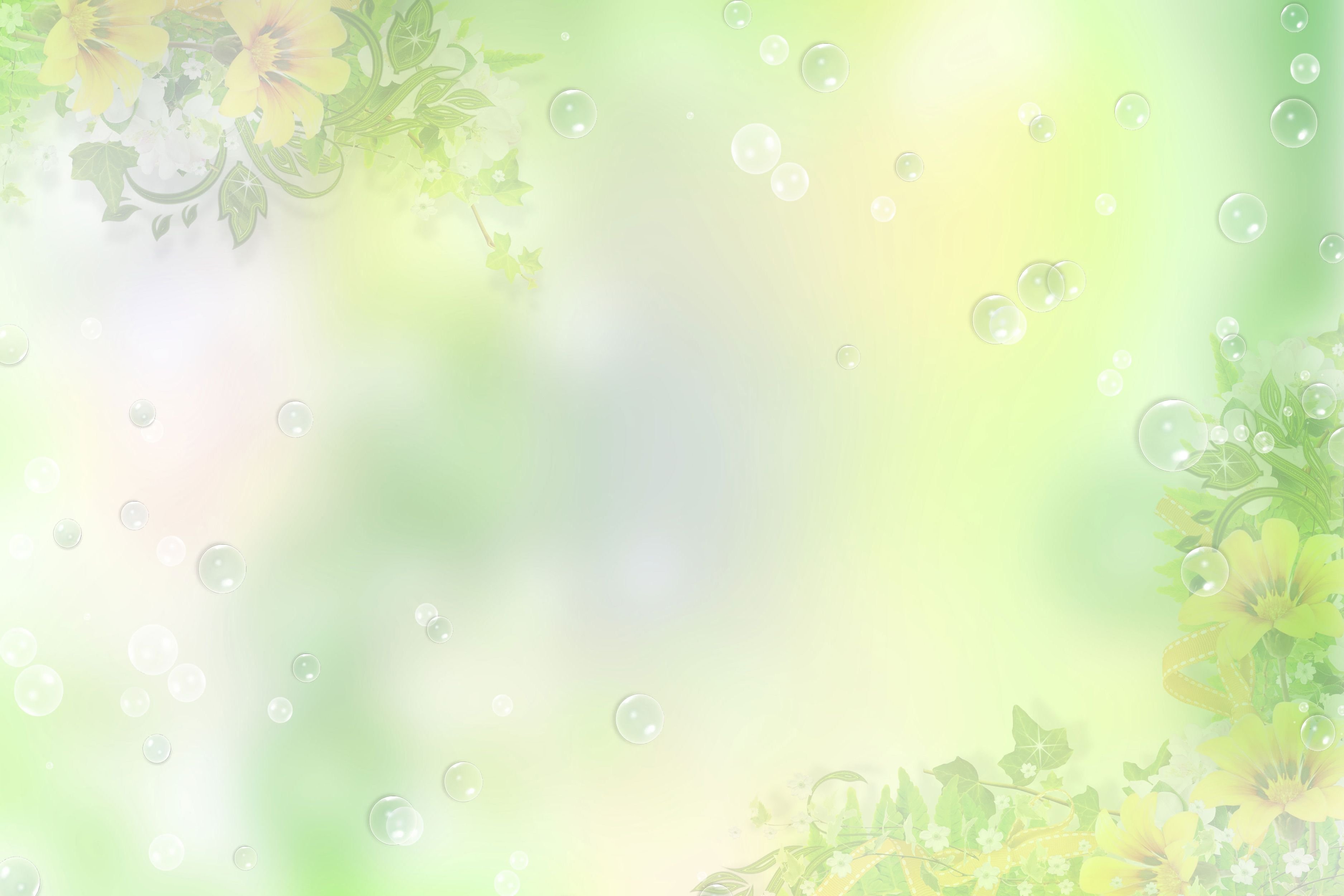 Виставка родинної творчості
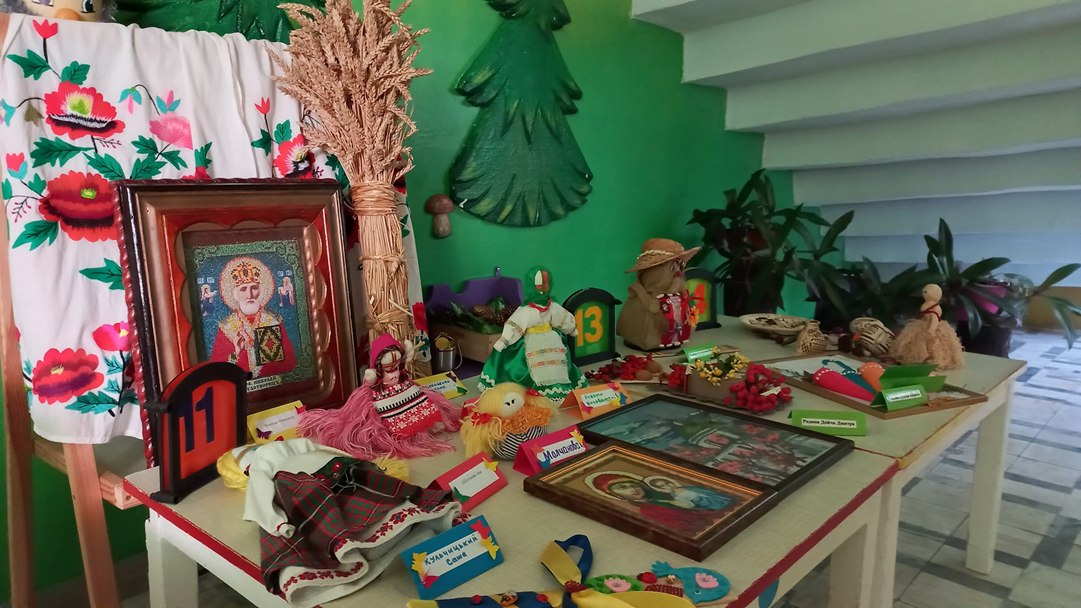 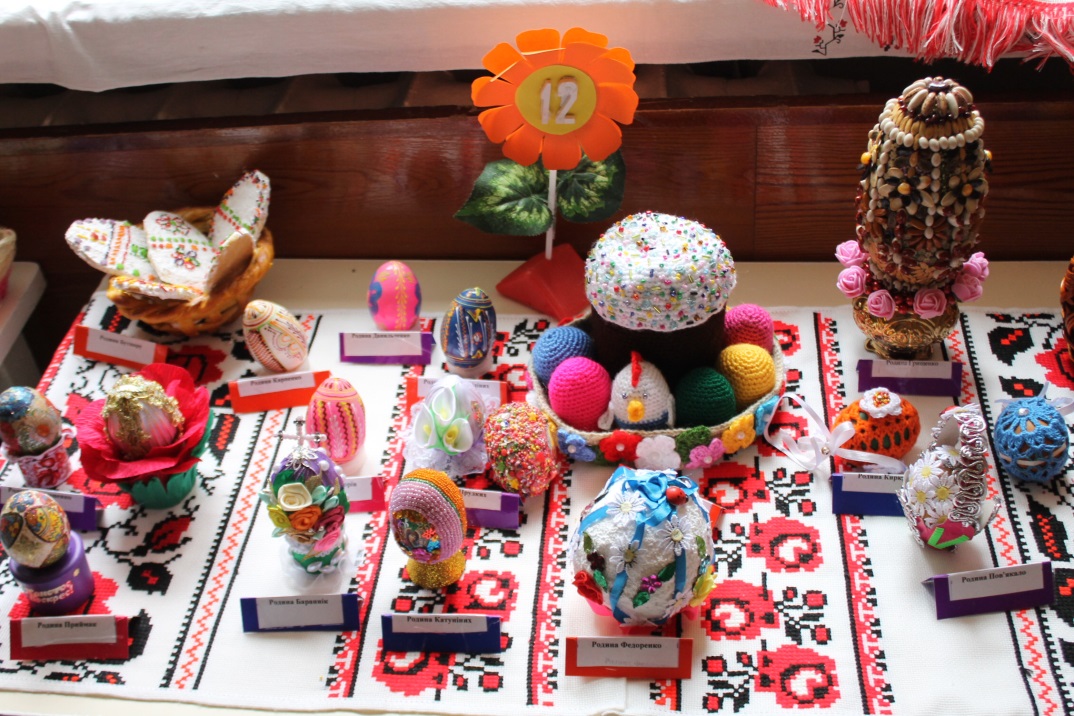 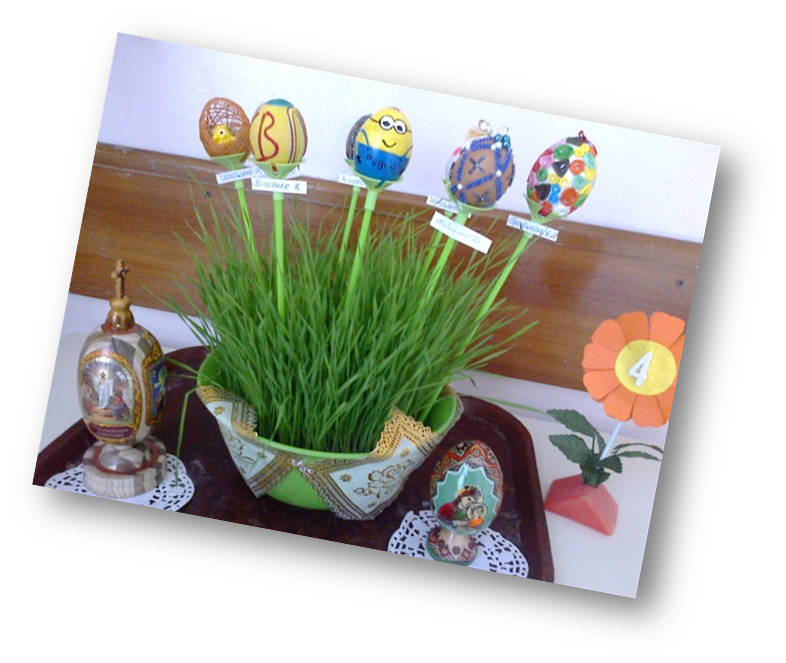 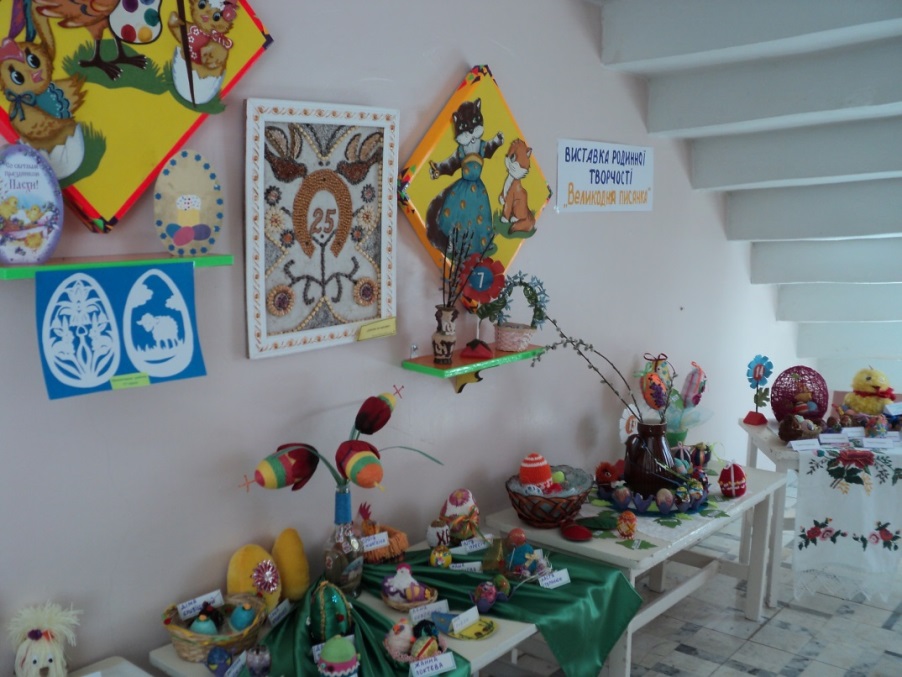 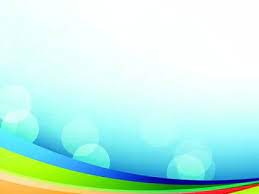 Наші досягнення:  
Дошкільники оволоділи морально-етичними зразками поведінки; 
 у дітей розвинулось  уміння надавати та приймати допомогу, здійснювати моральні вчинки; 
 вихованці засвоїли навички  вміння розуміти інших людей, допомагати їм, 
обирати відповідні ситуації спілкування та спільної діяльності, бути толерантними та справедливими до людей.
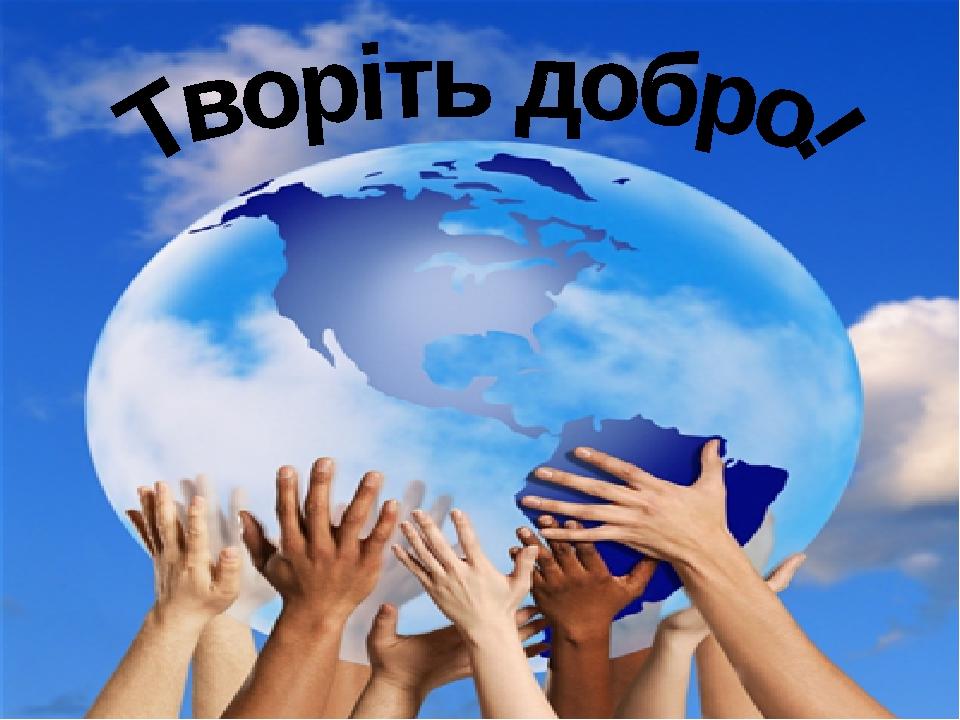